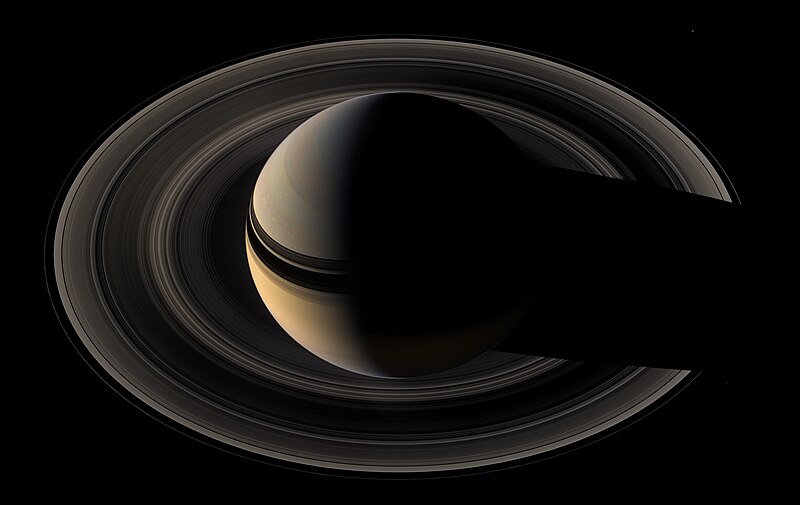 Towards reflected light exoplanet detection with extreme AO and ELTs
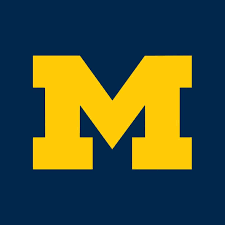 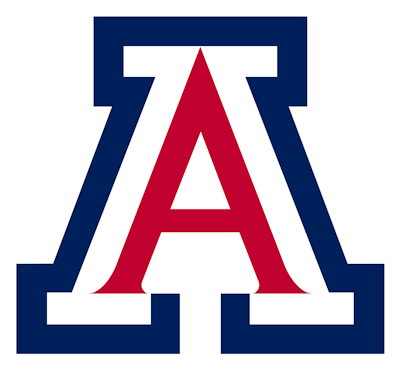 Logan Pearce
ELT Fellow, U-M Astronomy
Colloquium 19 Sep 2024
Direct Imaging is the future of exoplanet science
Observable
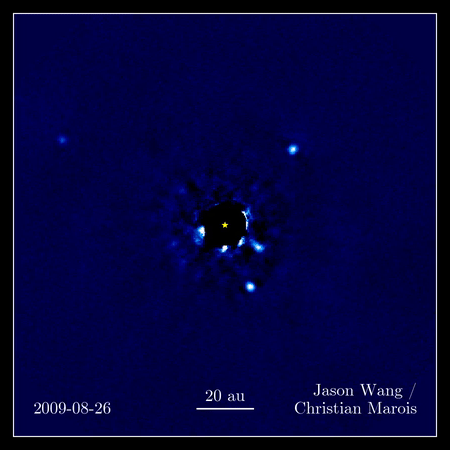 Orbit
Astrometry
Mass
Photometry
Populations
Spectroscopy
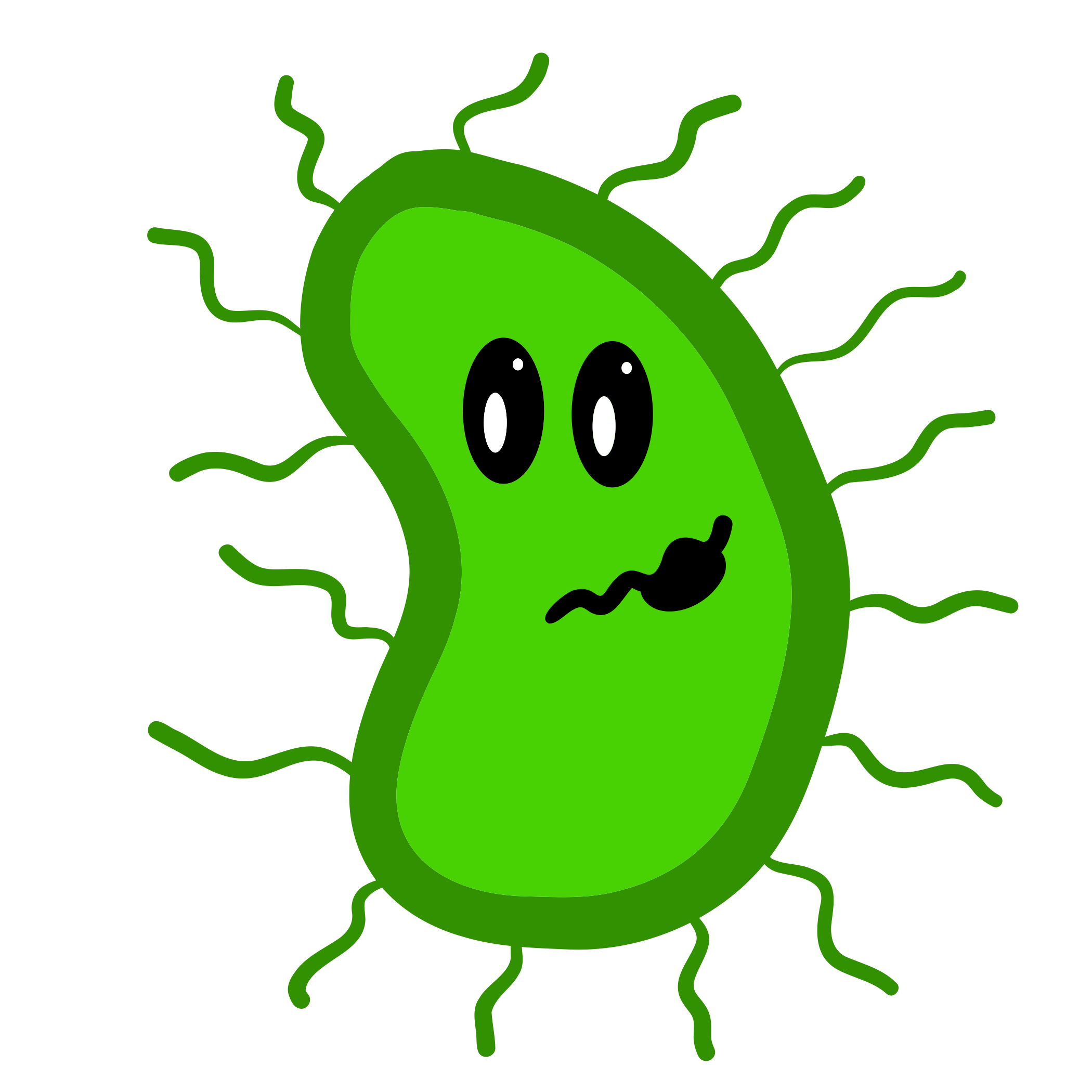 Formation/Evolution
Molecular absorption/emission
Biosignatures
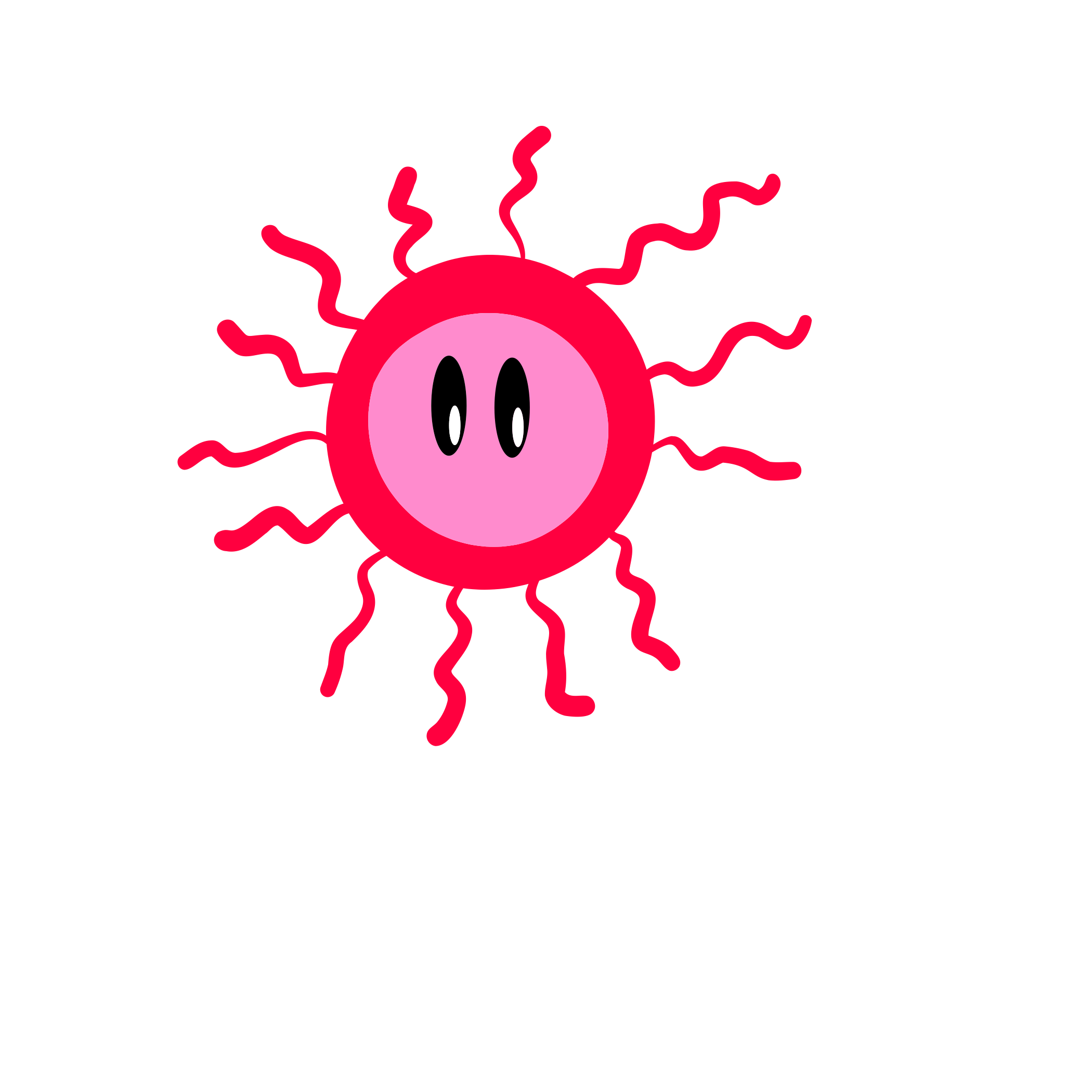 Atmosphere Composition
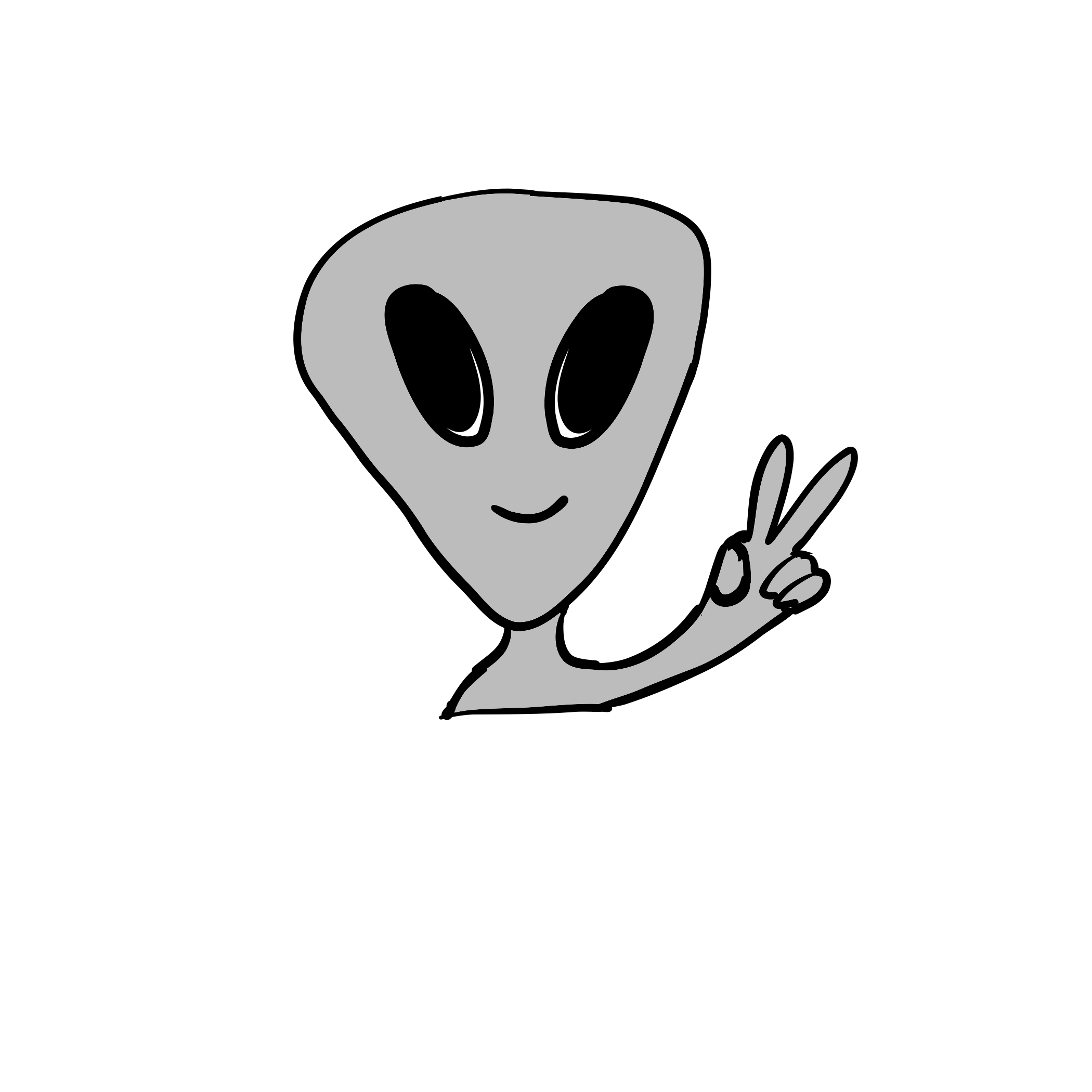 Regions where DI is sensitive currently have detected very few planets
Credit: Rachel Bowins-Rubin and Logan Pearce
Available on my website www.loganpearce.com
DI is very hard!
Stars are bright

Planets are faint and close to stars
Follette et al. 2023
Need to push detection to fainter and closer planets
Need to push detection to fainter and closer planets
Direct detection of Earth-like planets and biosignatures from ground-based extremely large telescopes is one of the top priorities of the astronomy field in the 2020s
How we directly detect planets: Thermal Emission
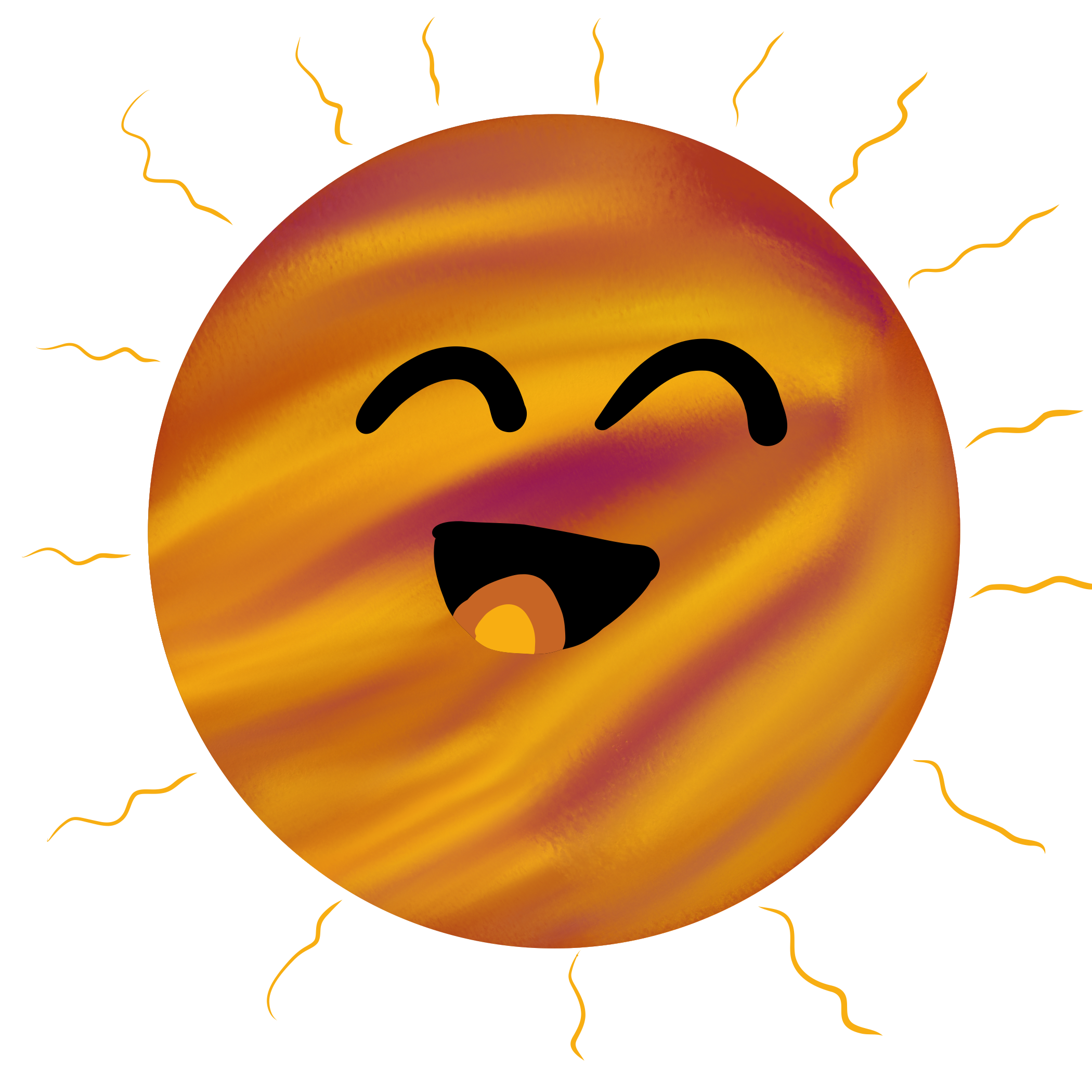 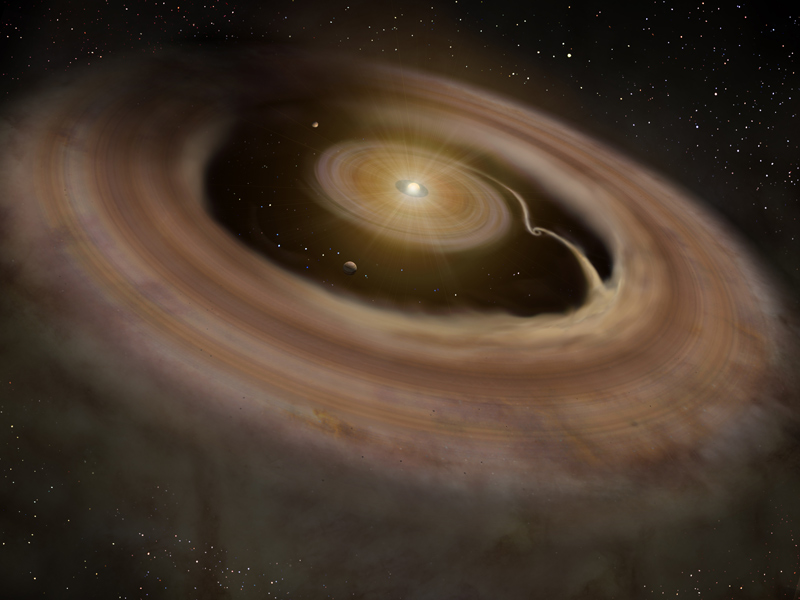 Gas and dust
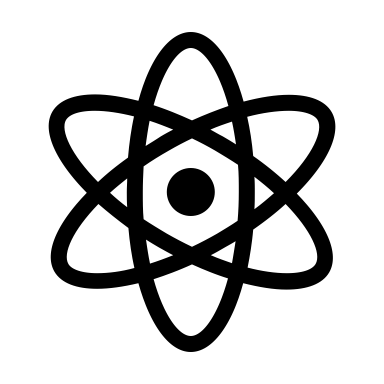 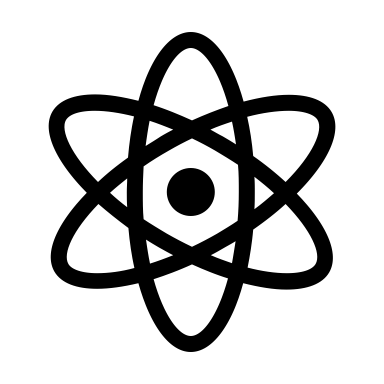 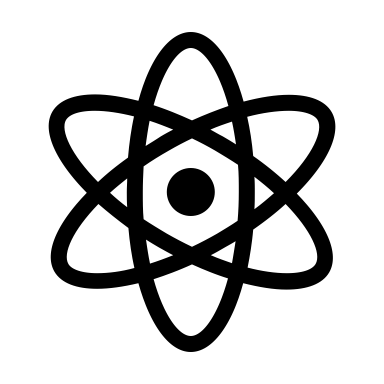 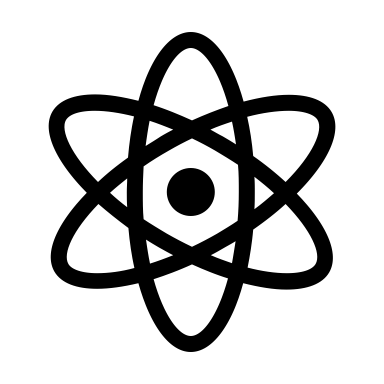 Heats up
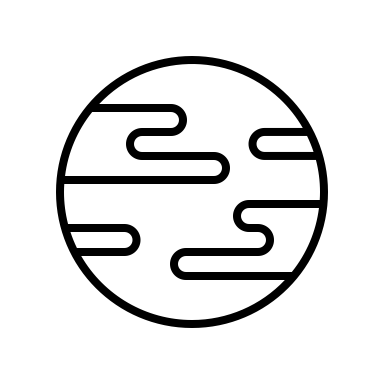 Growing planet
Young planets are hot and glow in IR wavelengths
Artist impression/NAOJ
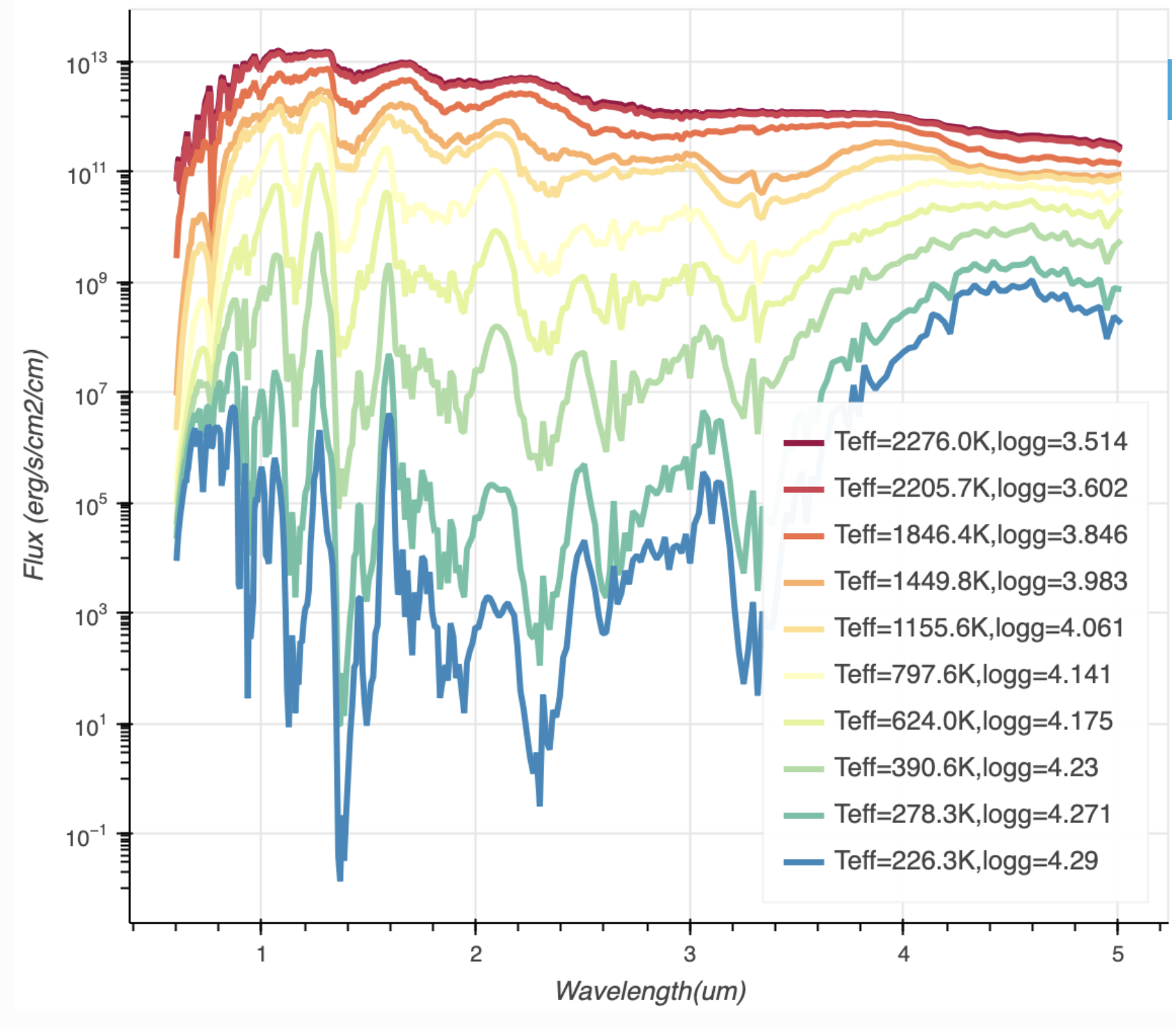 How we directly detect planets: Thermal Emission
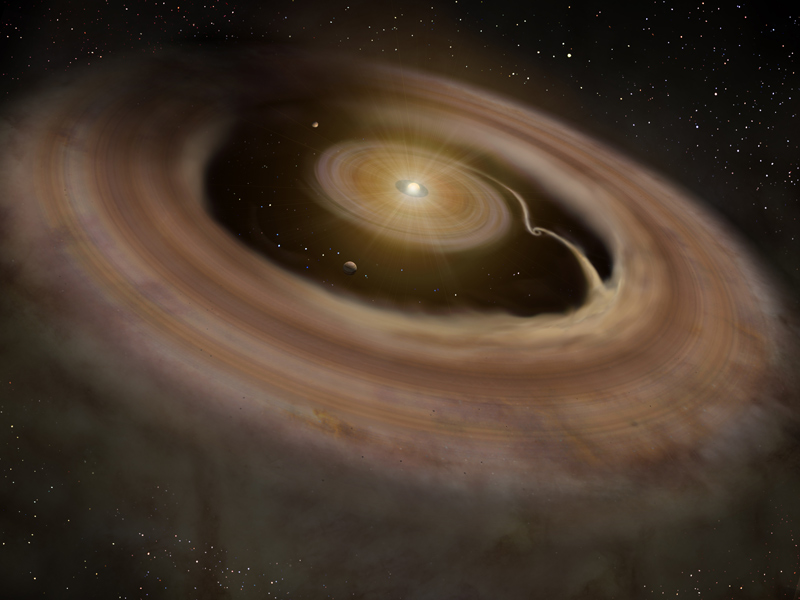 Gas and dust
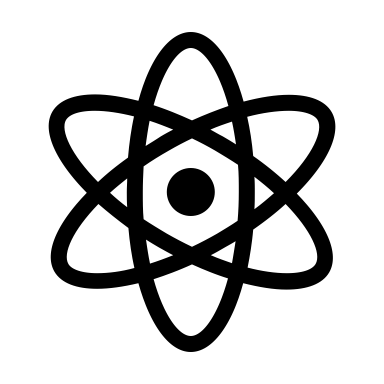 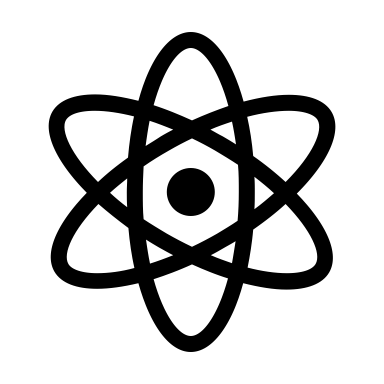 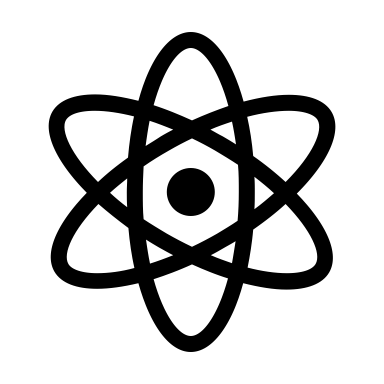 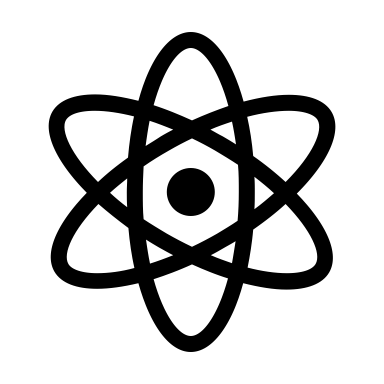 Heats up
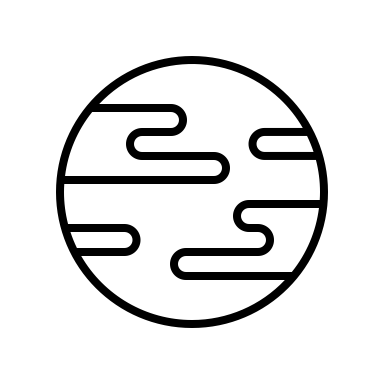 Growing planet
Young planets are hot and glow in IR wavelengths
Artist impression/NAOJ
Credit: PICASO documentation
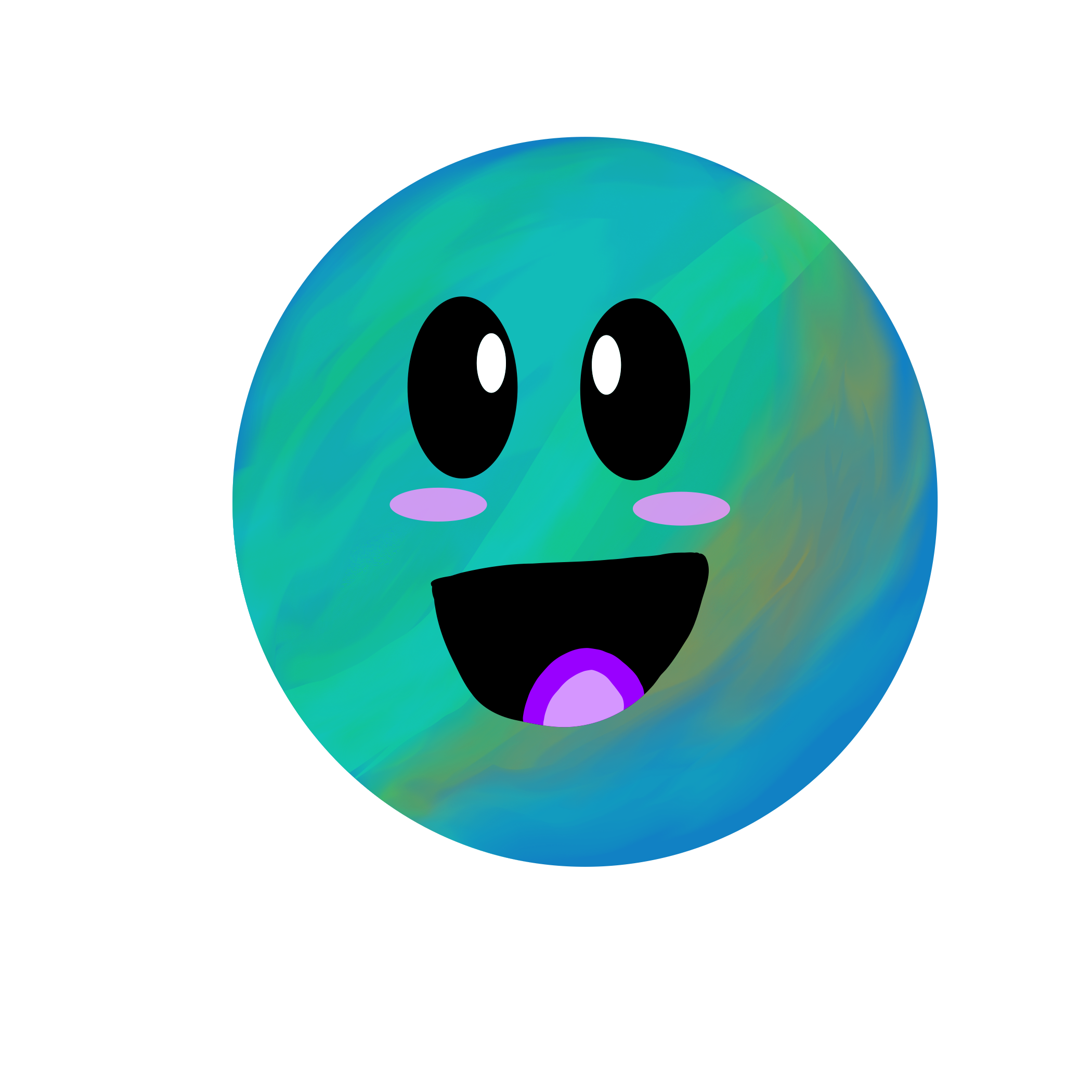 How we directly detect planets: Reflected Light
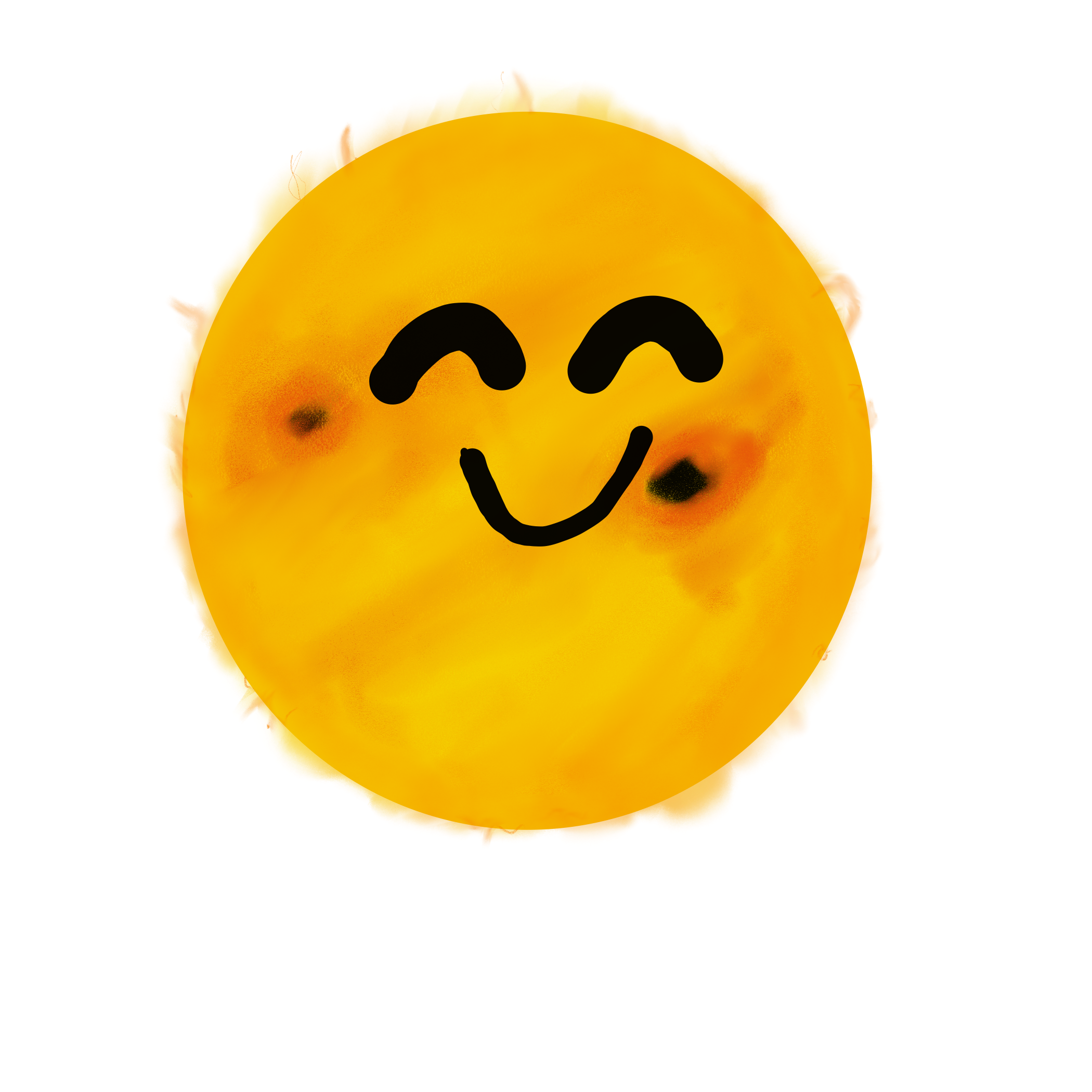 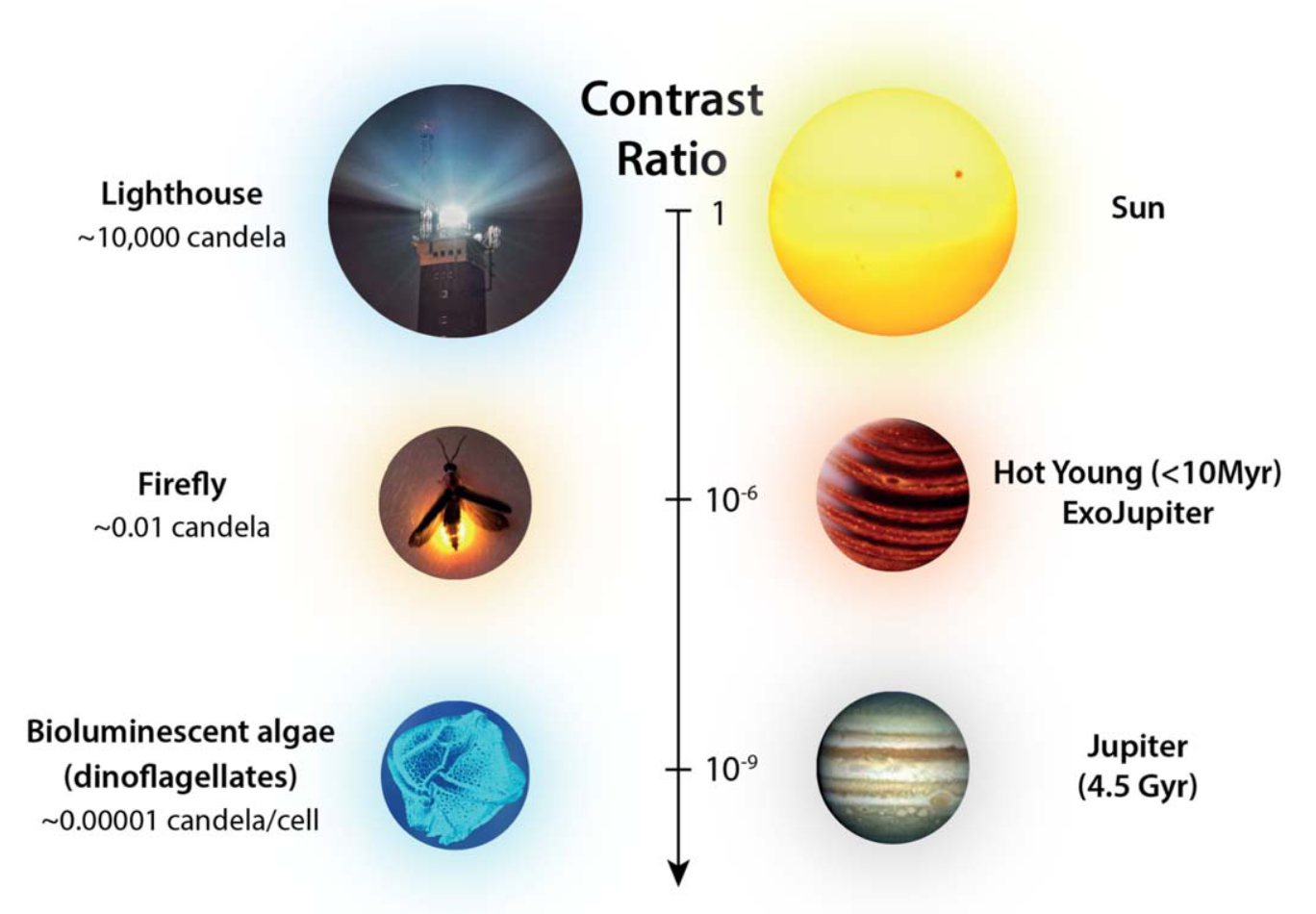 Detecting nearby planets in reflected light is the ultimate science goal of MagAO-X
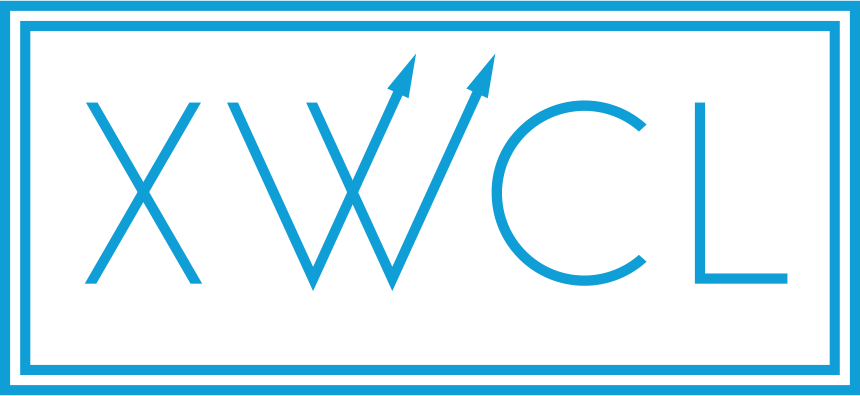 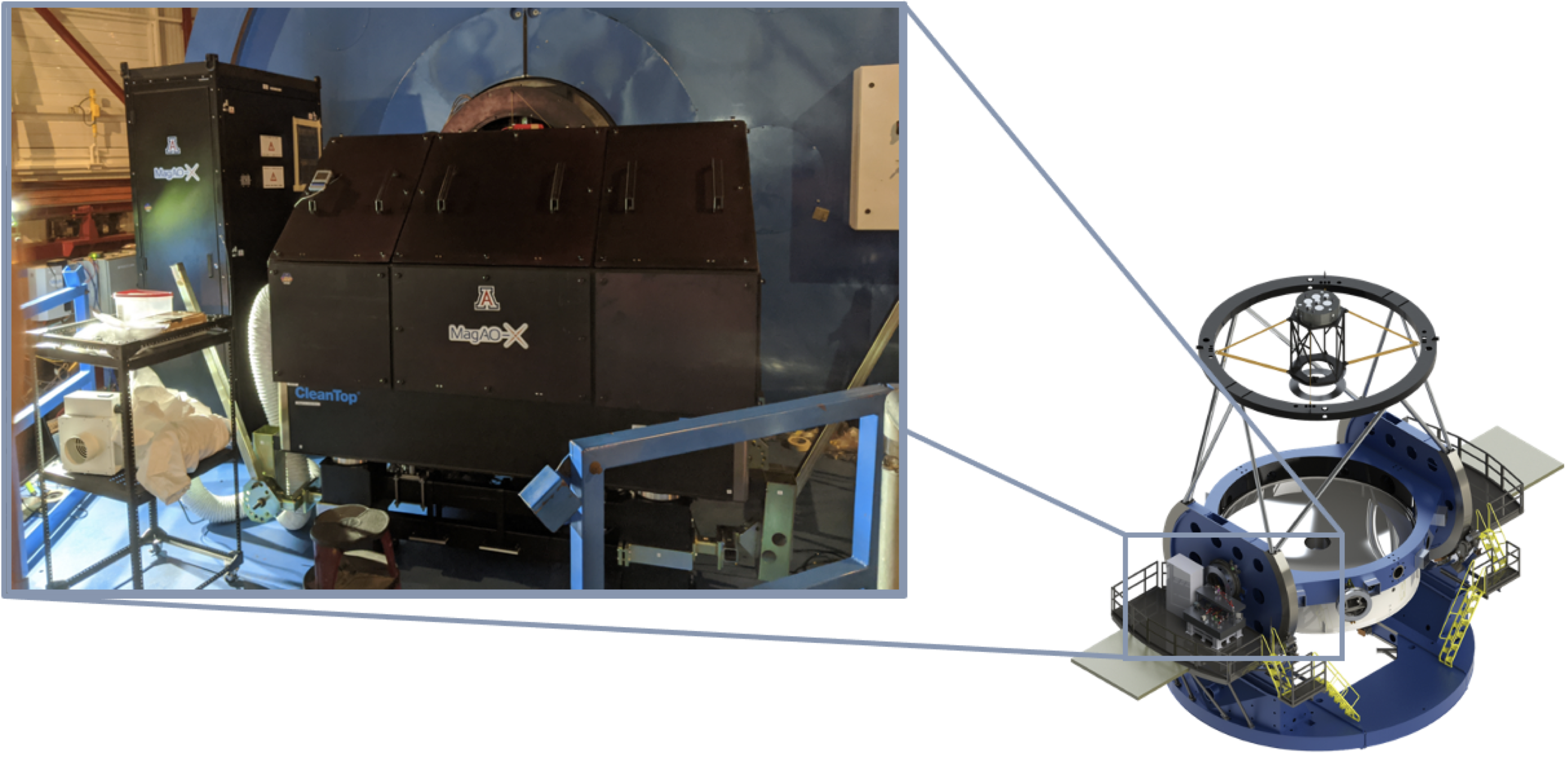 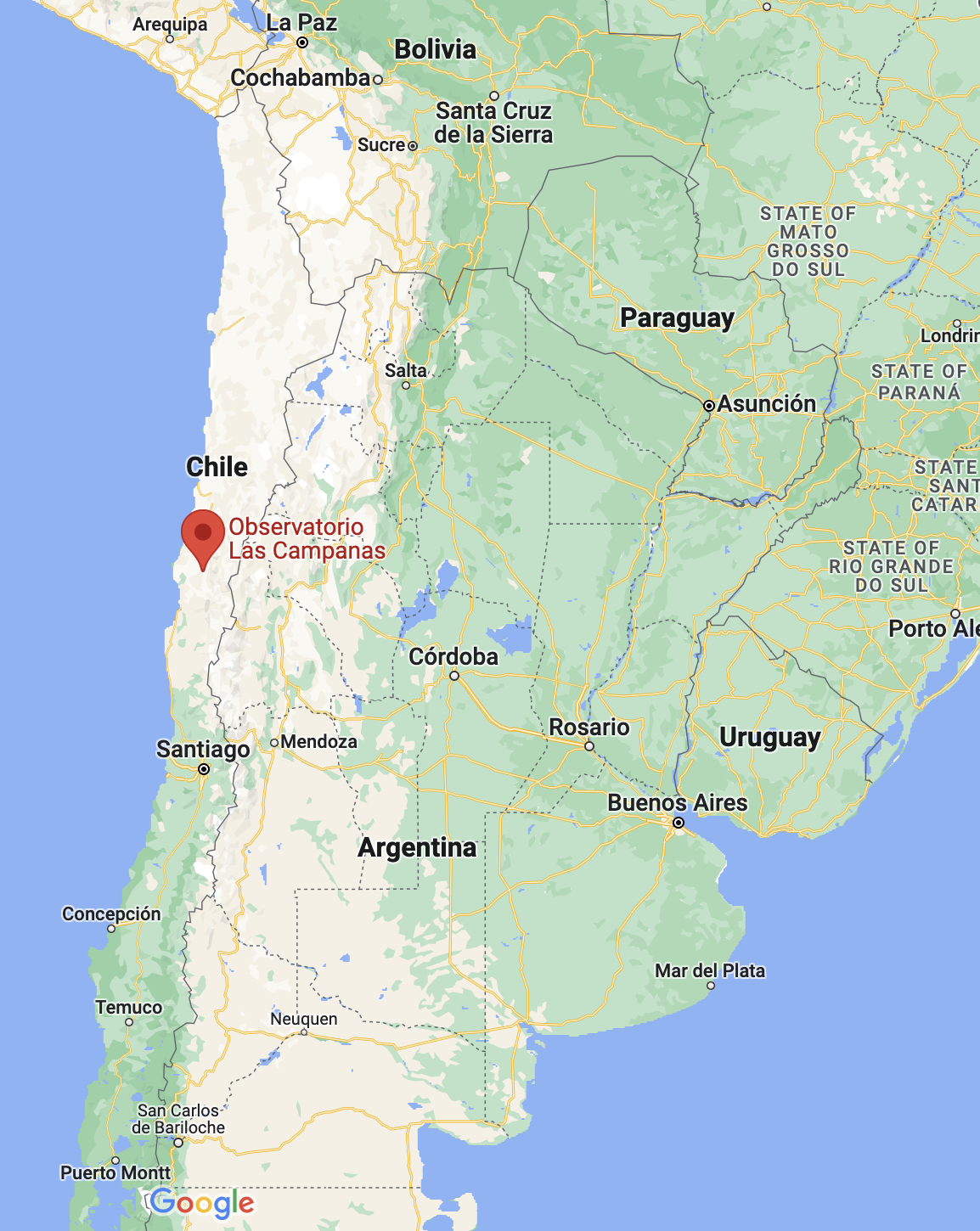 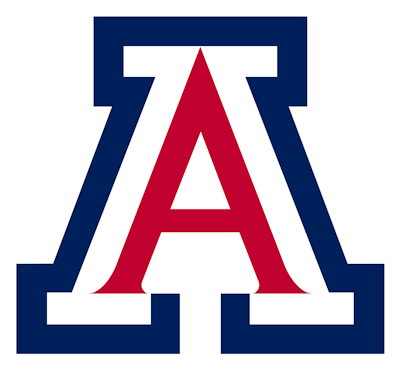 Adaptive Optics is how we achieve diffraction limited imaging from the ground
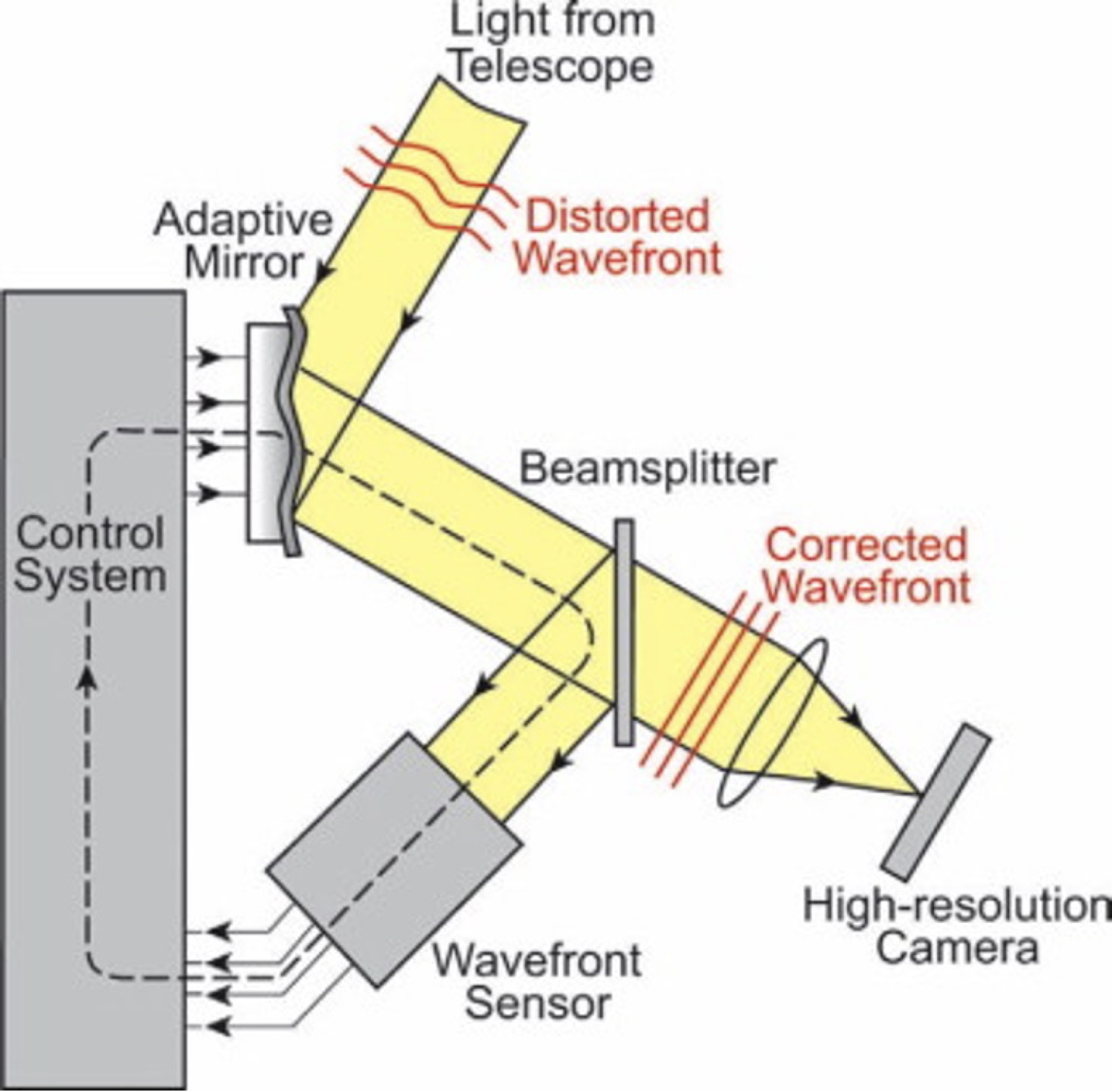 High contrast imaging is achieved through AO + Coronagraphy + post-processing
Coronagraphy
Adaptive Optics
Block on-axis light (star) while allowing off-axis light to pass through -> “dark hole” region of high contrast
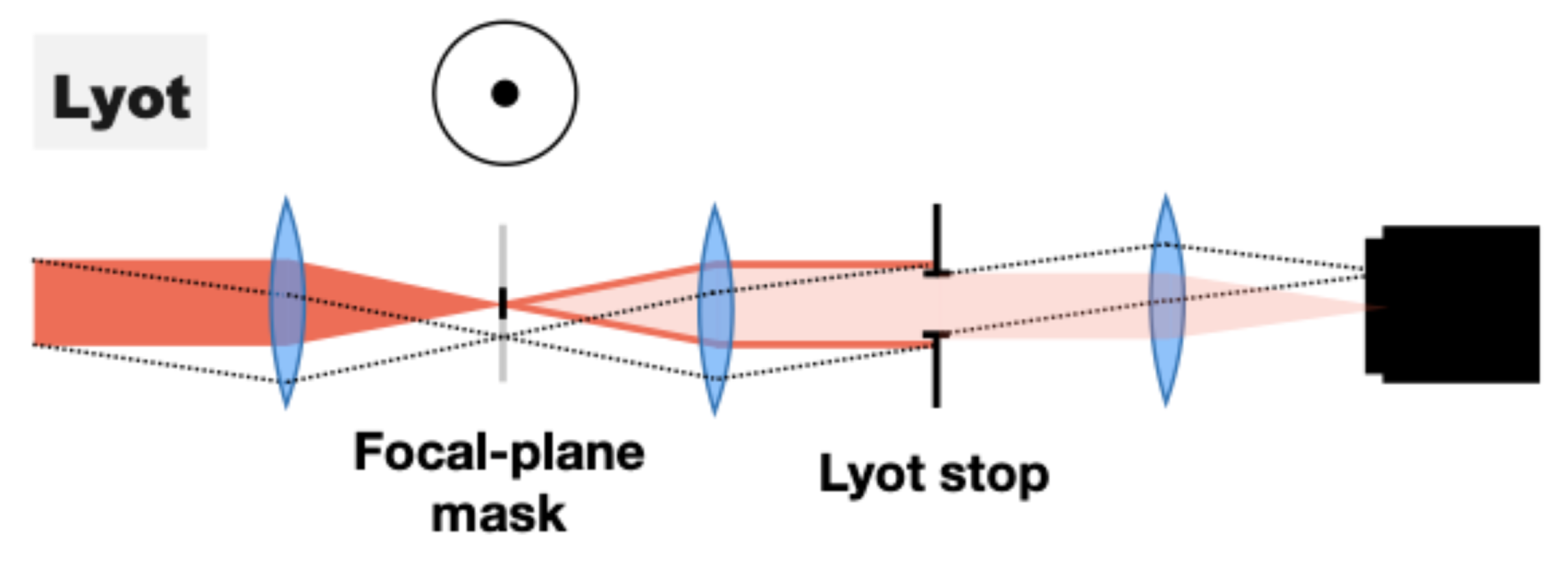 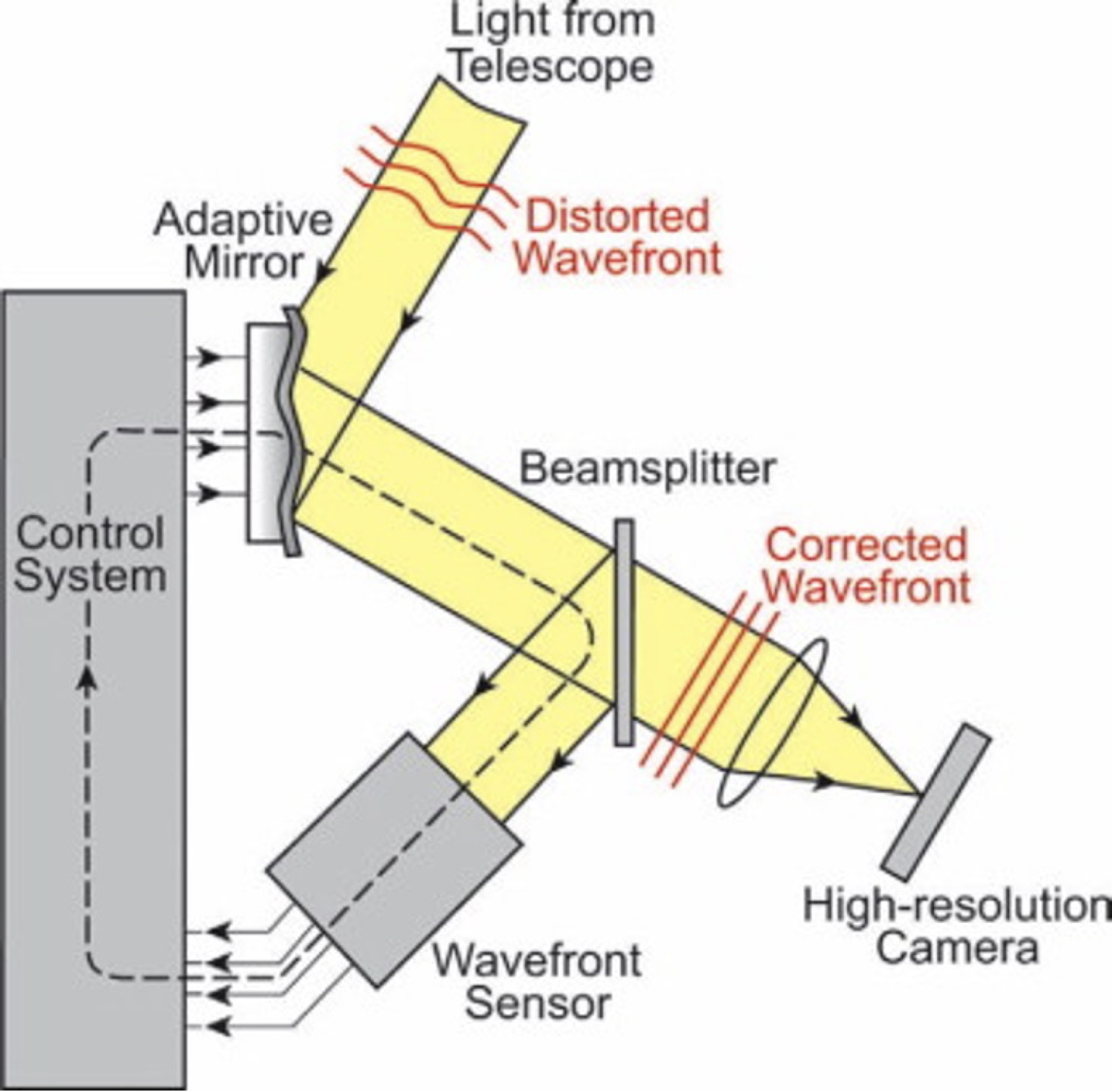 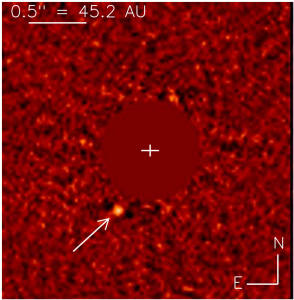 Post-Processing
Remove starlight and speckles to reveal faint objects
Diffraction-limited imaging from the ground
High contrast imaging is achieved through AO + Coronagraphy + post-processing
Coronagraphy
Adaptive Optics
Block on-axis light (star) while allowing off-axis light to pass through -> “dark hole” region of high contrast
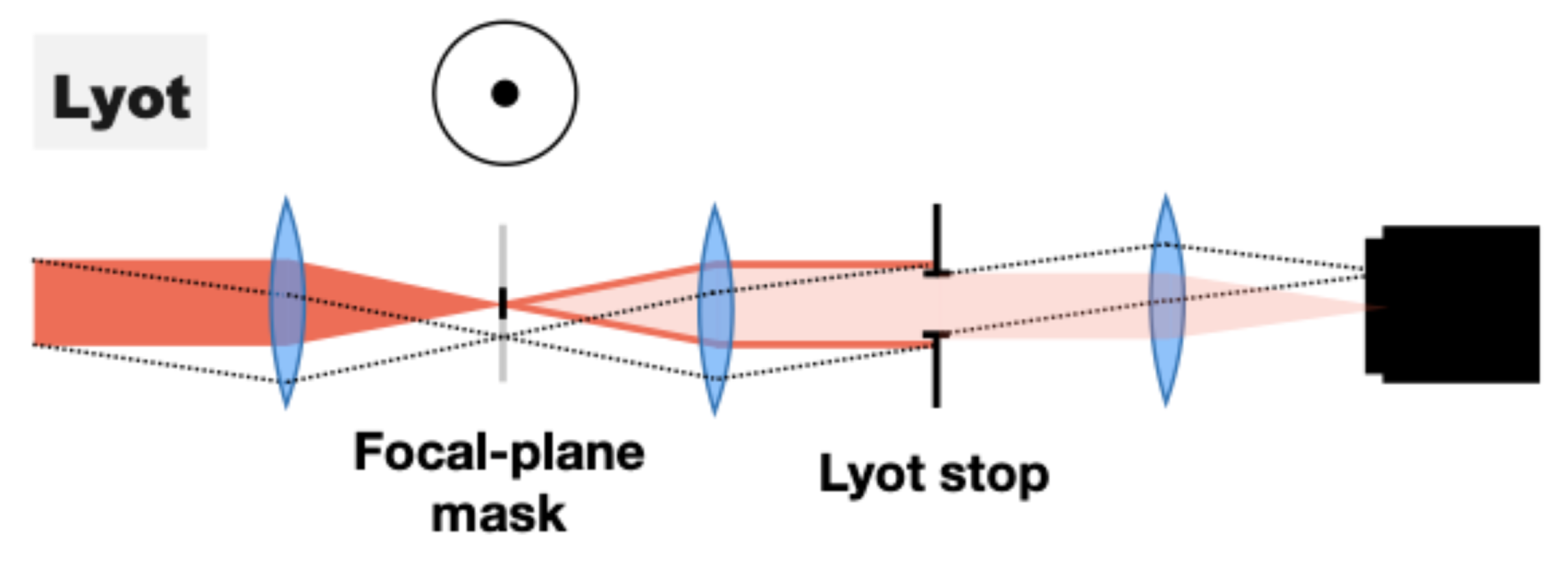 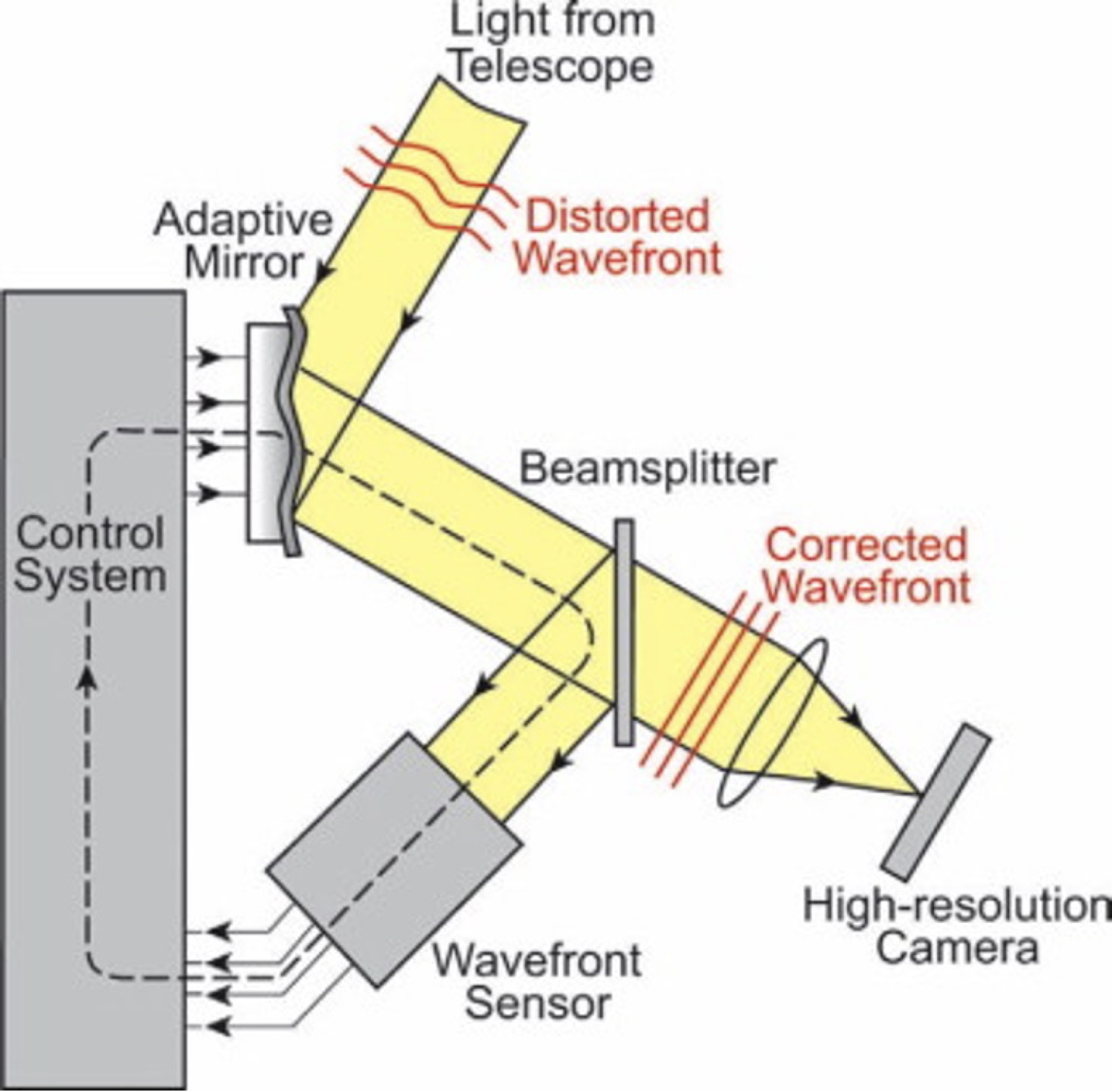 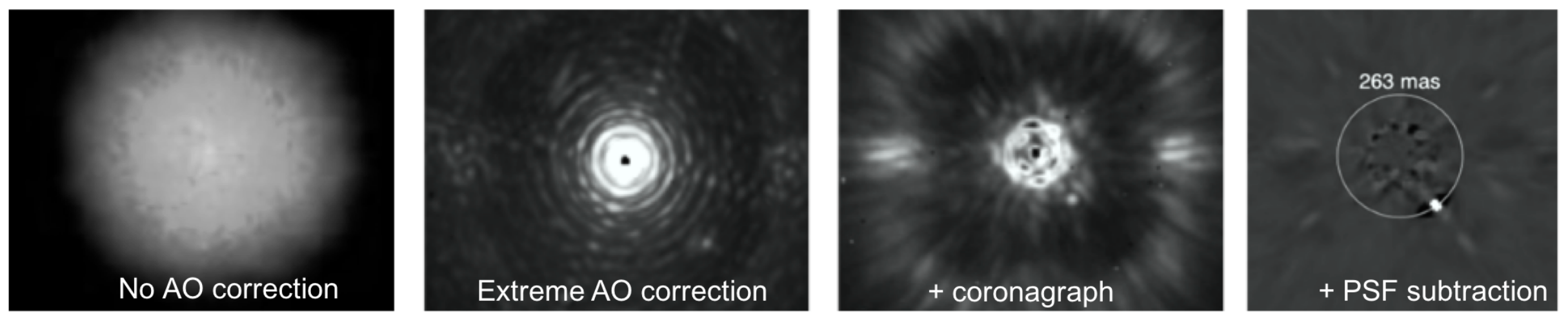 Currie et al. 2023
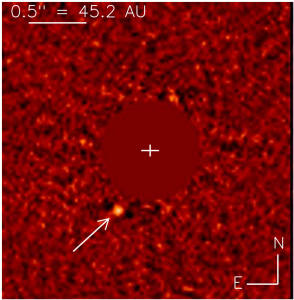 Post-Processing
Remove starlight and speckles to reveal faint objects
Diffraction-limited imaging from the ground
High contrast imaging is achieved through AO + Coronagraphy + post-processing
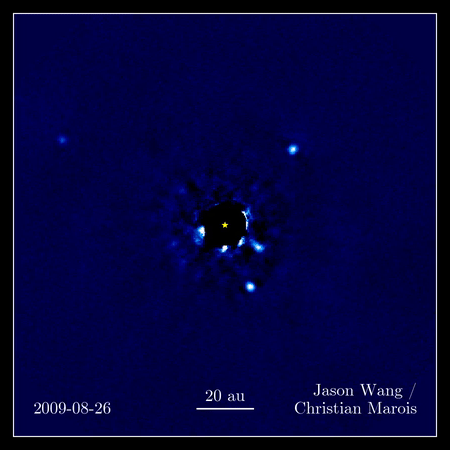 Coronagraphy
Adaptive Optics
Block on-axis light (star) while allowing off-axis light to pass through -> “dark hole” region of high contrast
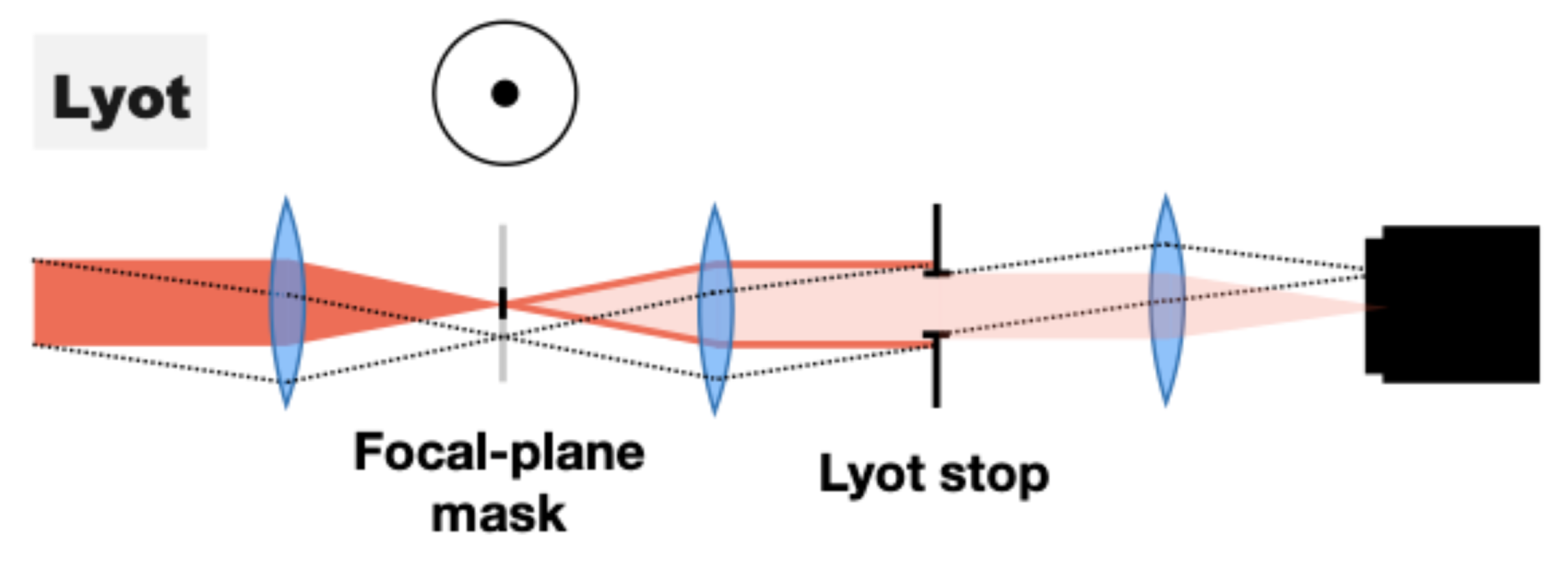 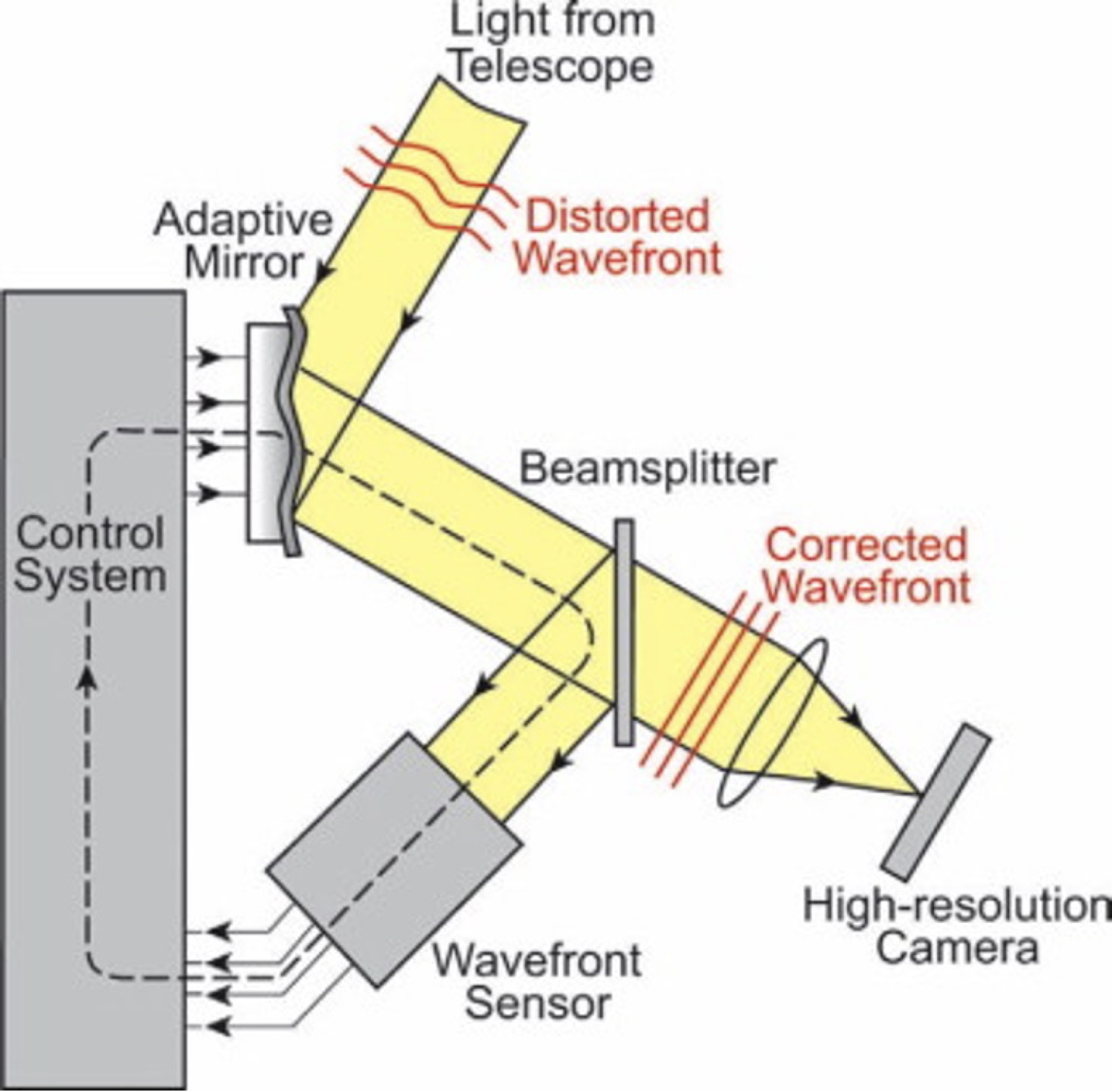 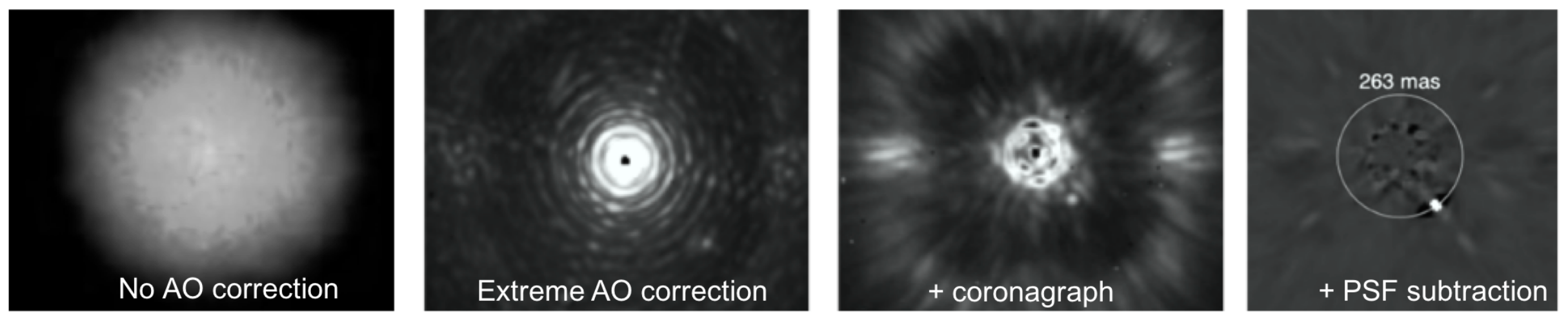 Currie et al. 2023
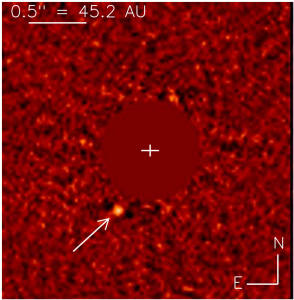 Post-Processing
Remove starlight and speckles to reveal faint objects
Diffraction-limited imaging from the ground
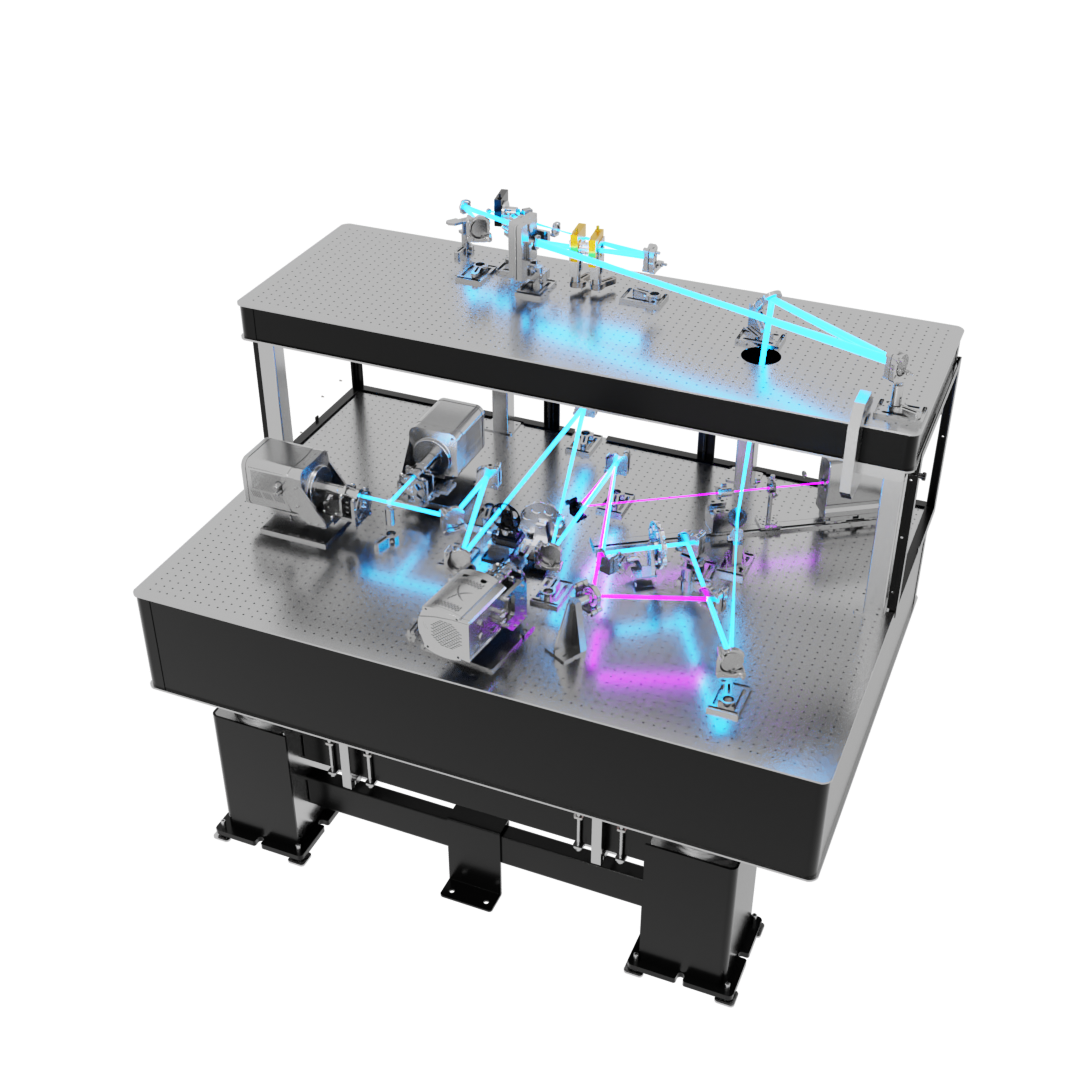 97 actuator “woofer” DM
2K actuator “tweeter” DM
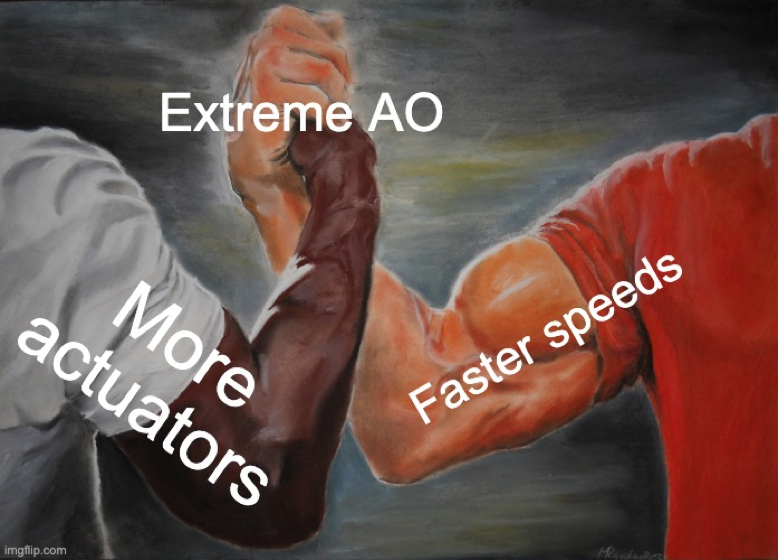 Science Cameras
g’, r’, i’, z’, Ha, CH4
Pyramid WFS
VIS-X IFU
Beam Splitter
Coronagraph and 1K NCPC DM
Credit: Joseph Long
More at xwcl.science
AO Off -> AO On: Pi Pup
Watch for the planet
Credit: Joseph Long
Pi Pup: As we control more modes, the speckle suppression region grows
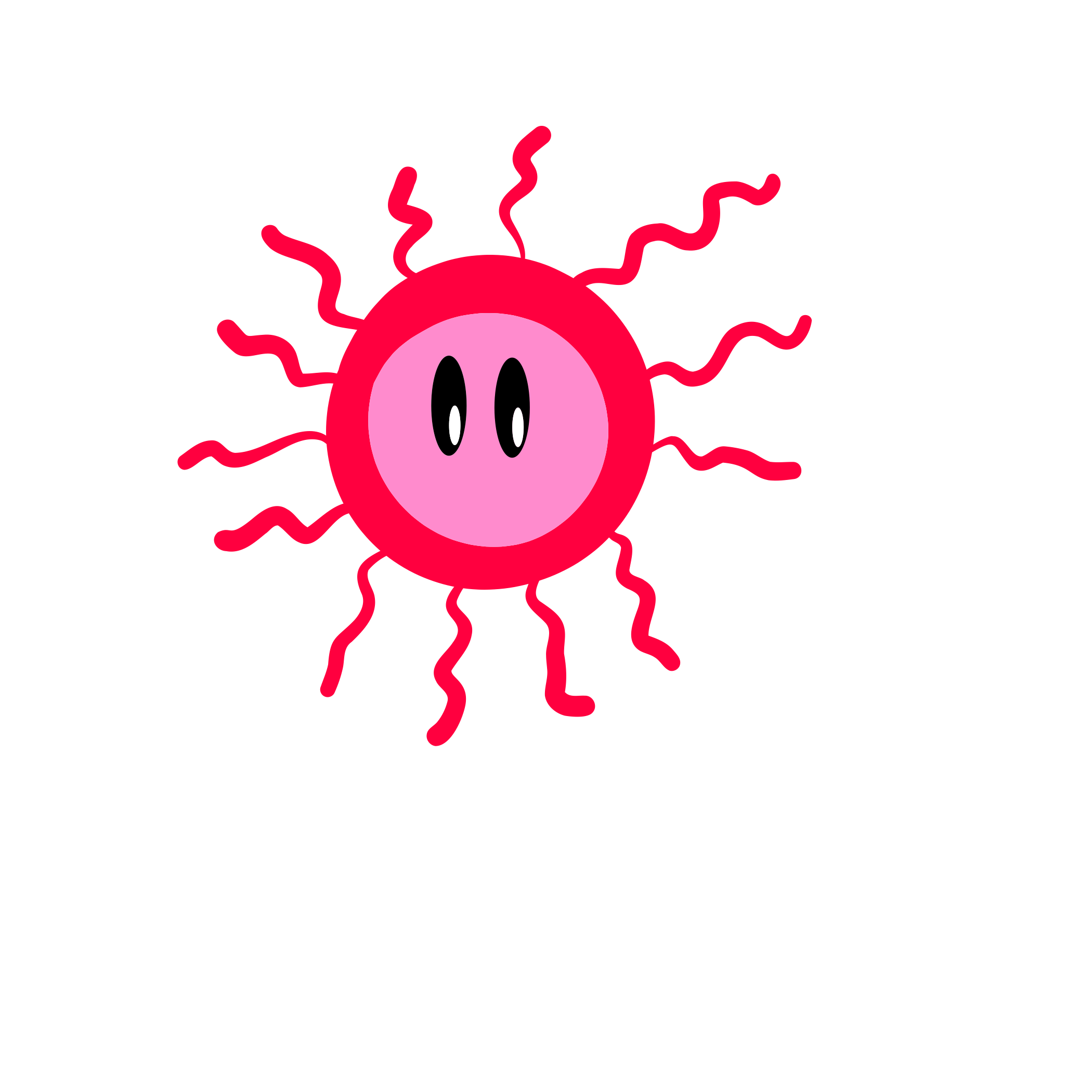 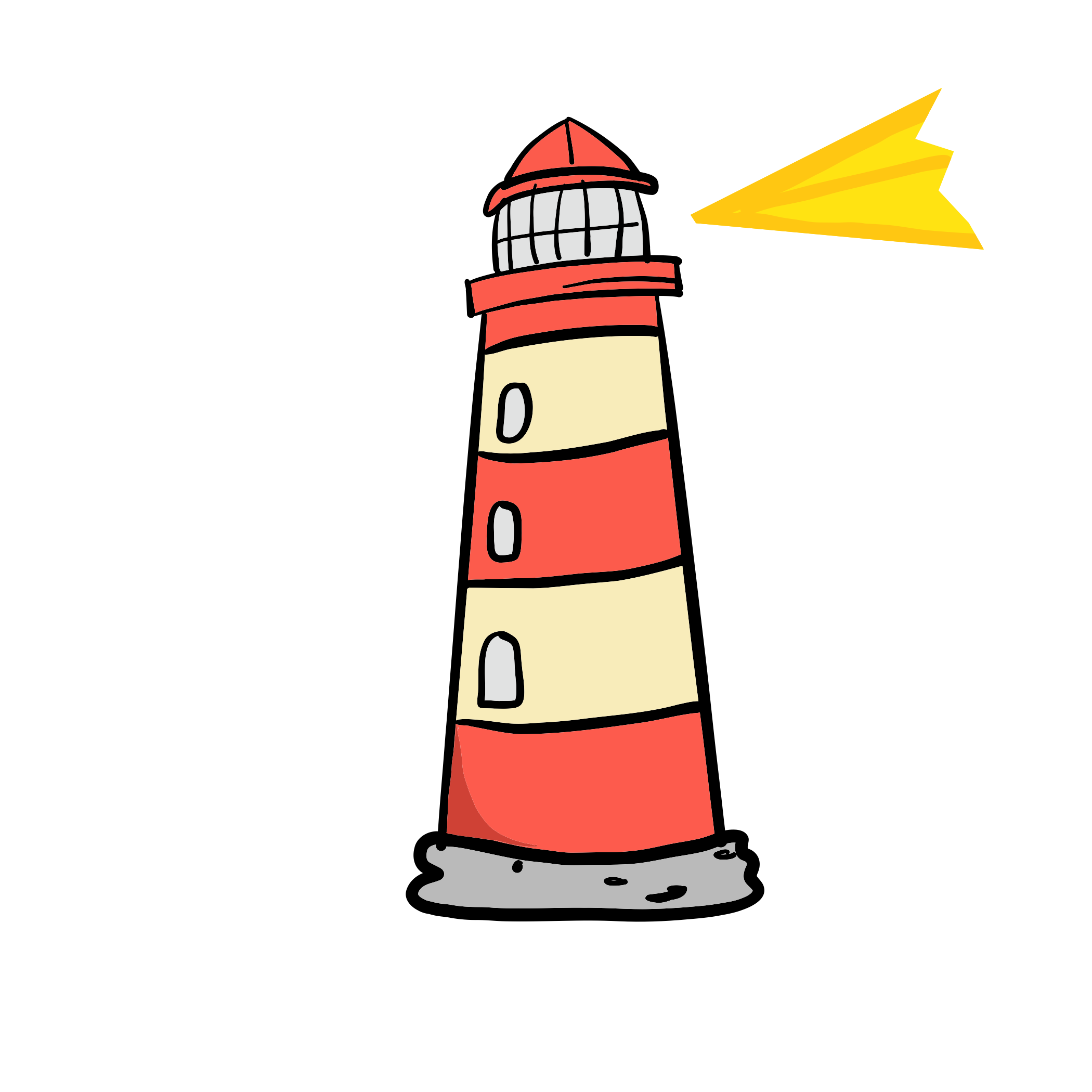 Detection of the nearest known exoplanets in reflected light is the ultimate science goal of MagAO-X
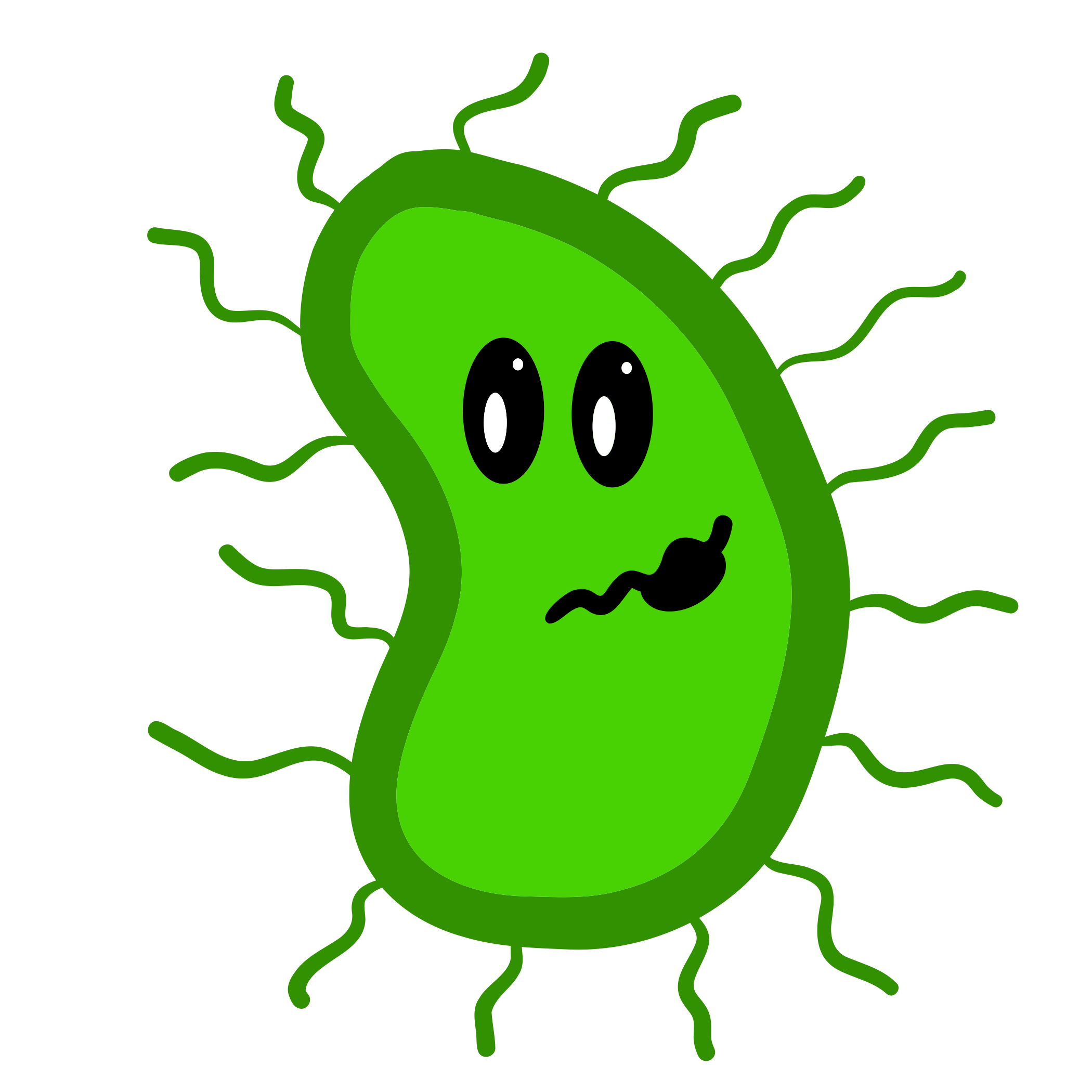 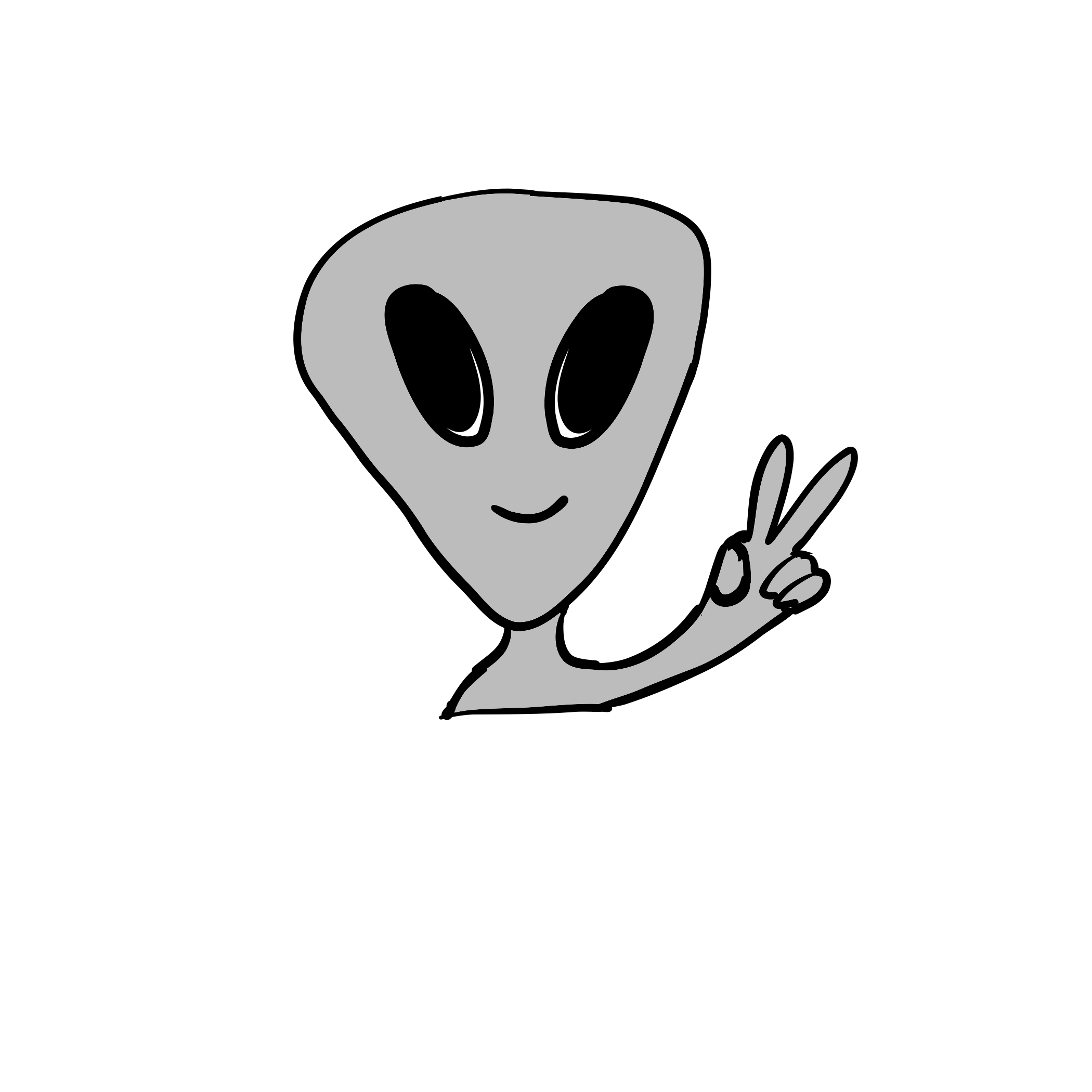 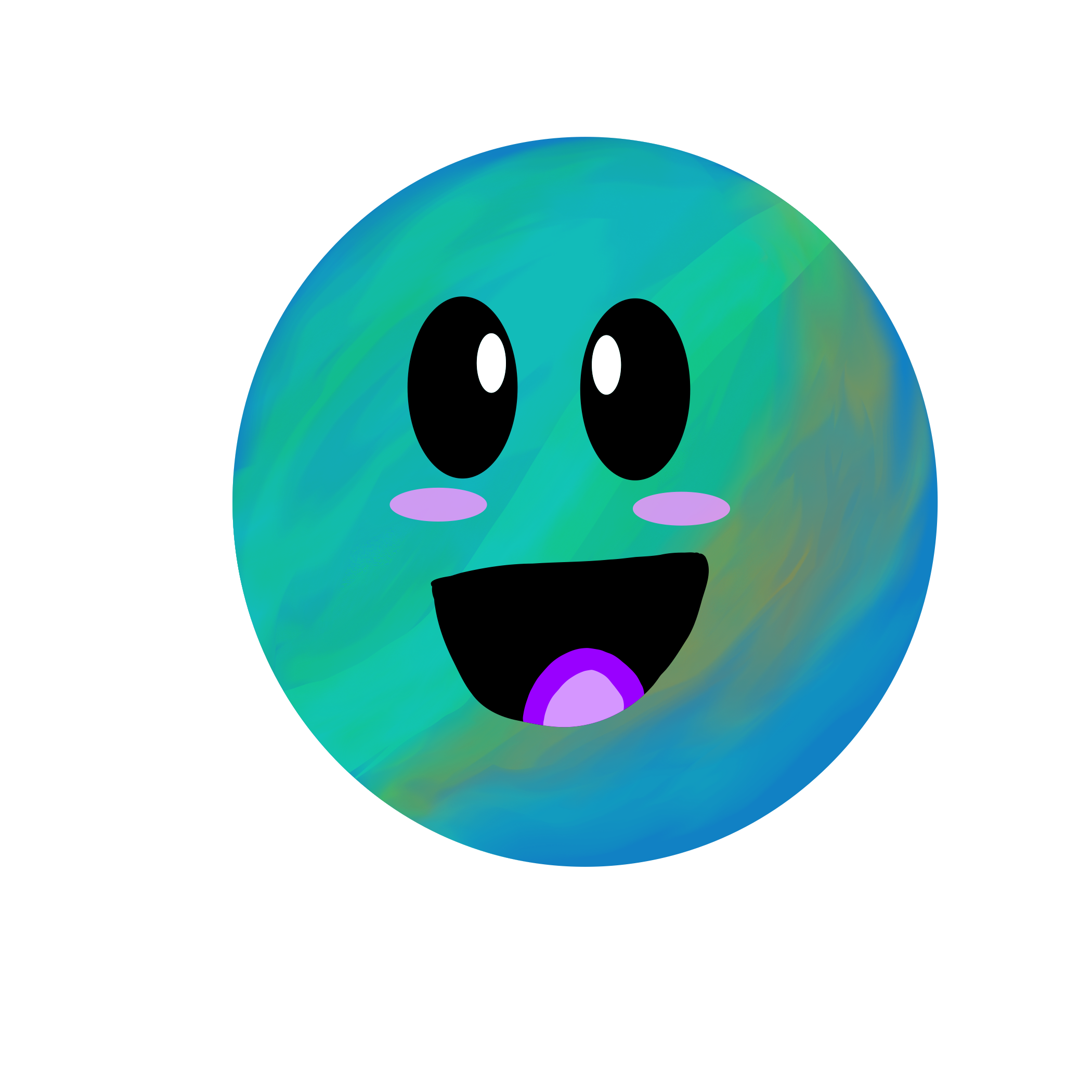 Reflected Light Exoplanet Detection
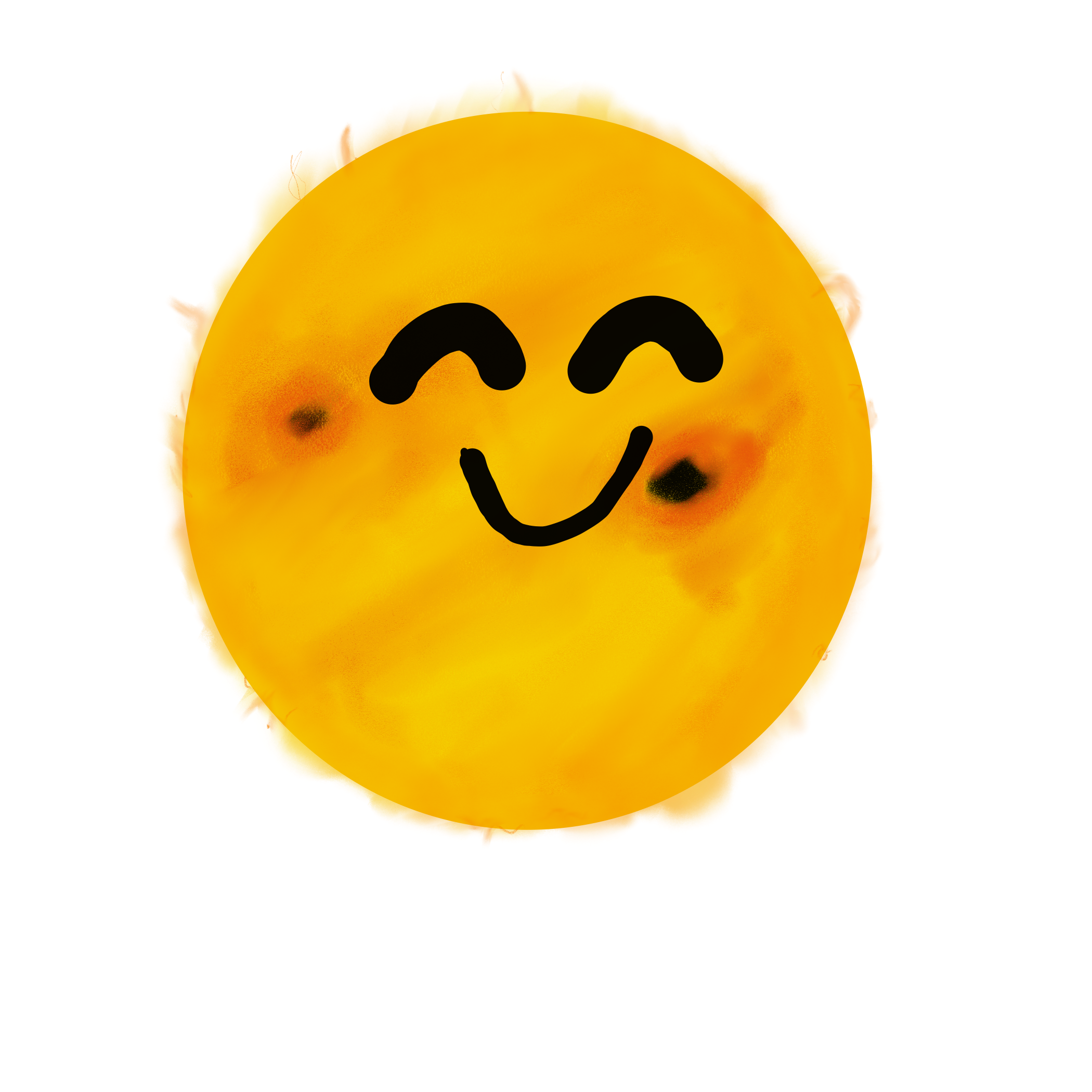 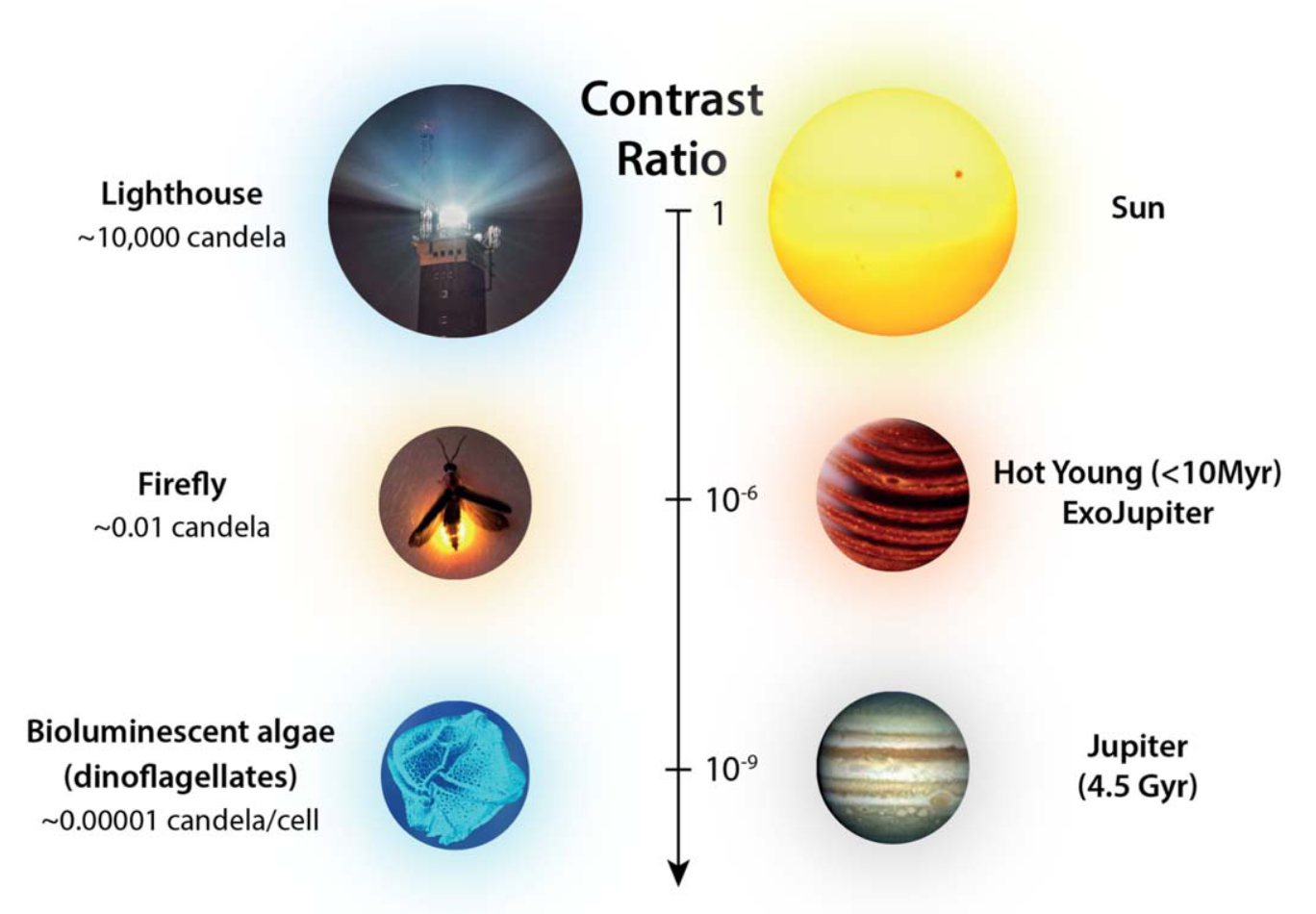 Exoplanet Reflected Light Imaging with MagAO-X
GJ 876 b/c
Detecting nearby planets in reflected light is the ultimate science goal of MagAO-X
Proxima Centauri b
MagAO-X is a pathfinder for GMagAO-X
GMT: 25.4 m primary being built in Chile planned for 2030’s
GMagAO-X: ExAO coronagraphic instrument planned to be ready at first light being built by XWCL
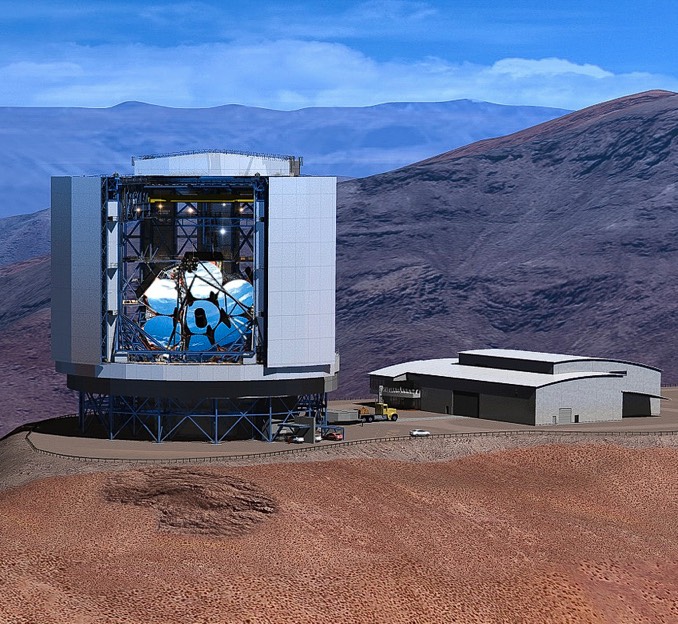 Credit: giantmagellan.org
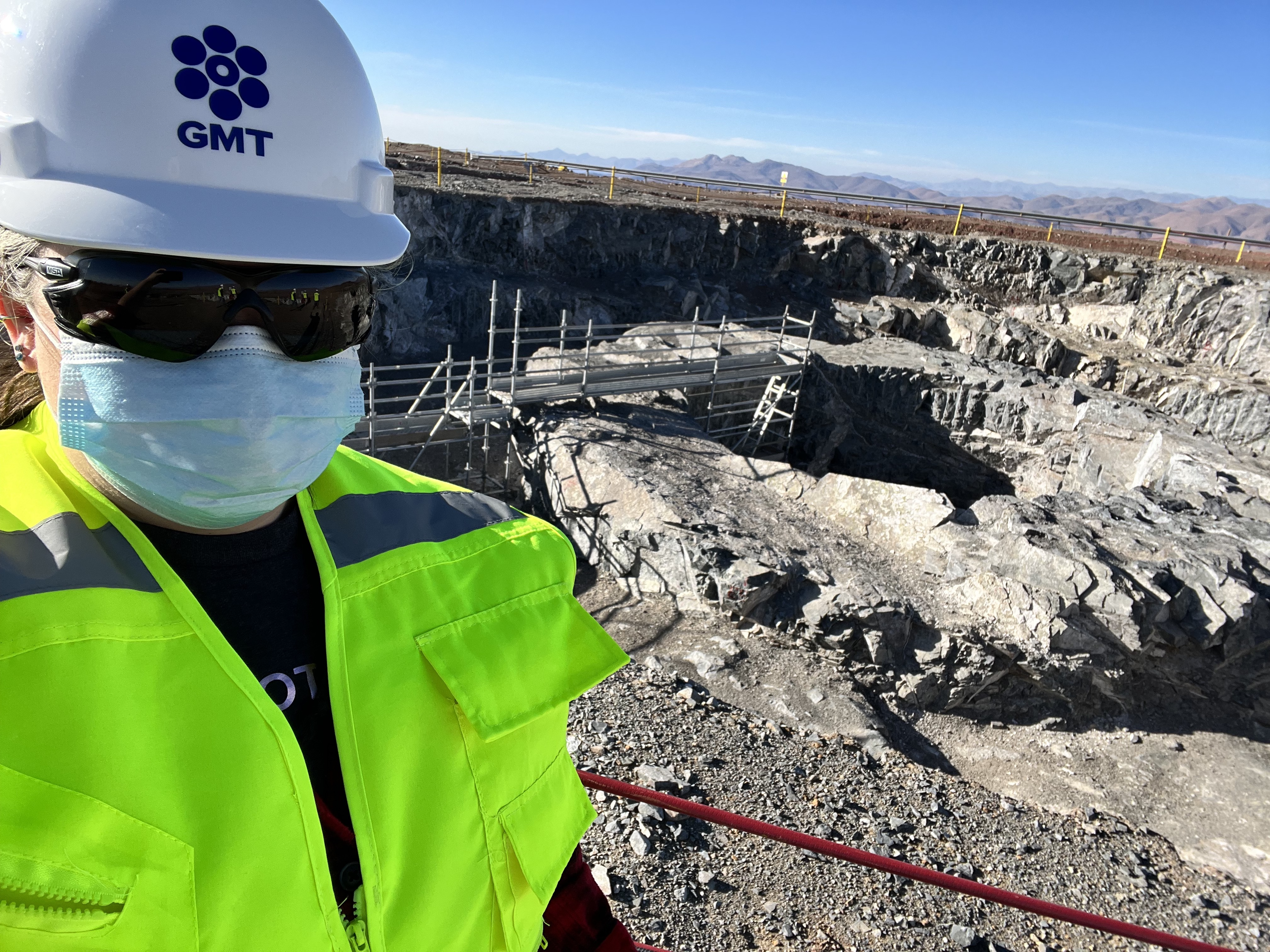 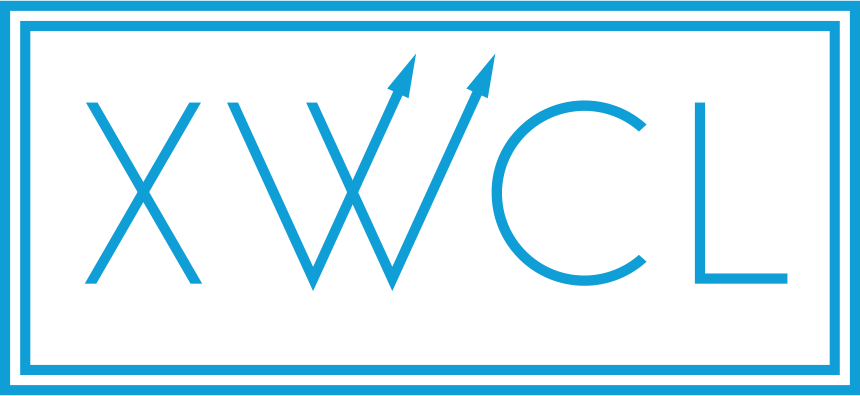 GMT site April 2022
ELT-PCS is the planned ExAO+Coron instrument
Credit: ESO
That same plot for GMagAO-X – 25.4m primary
GJ 876 b/c
Bigger light bucket -> collect more photons!

Larger mirror -> able to resolve closer things!
Proxima Centauri b
That same plot for ELT and ELT-PCS – 39m primary
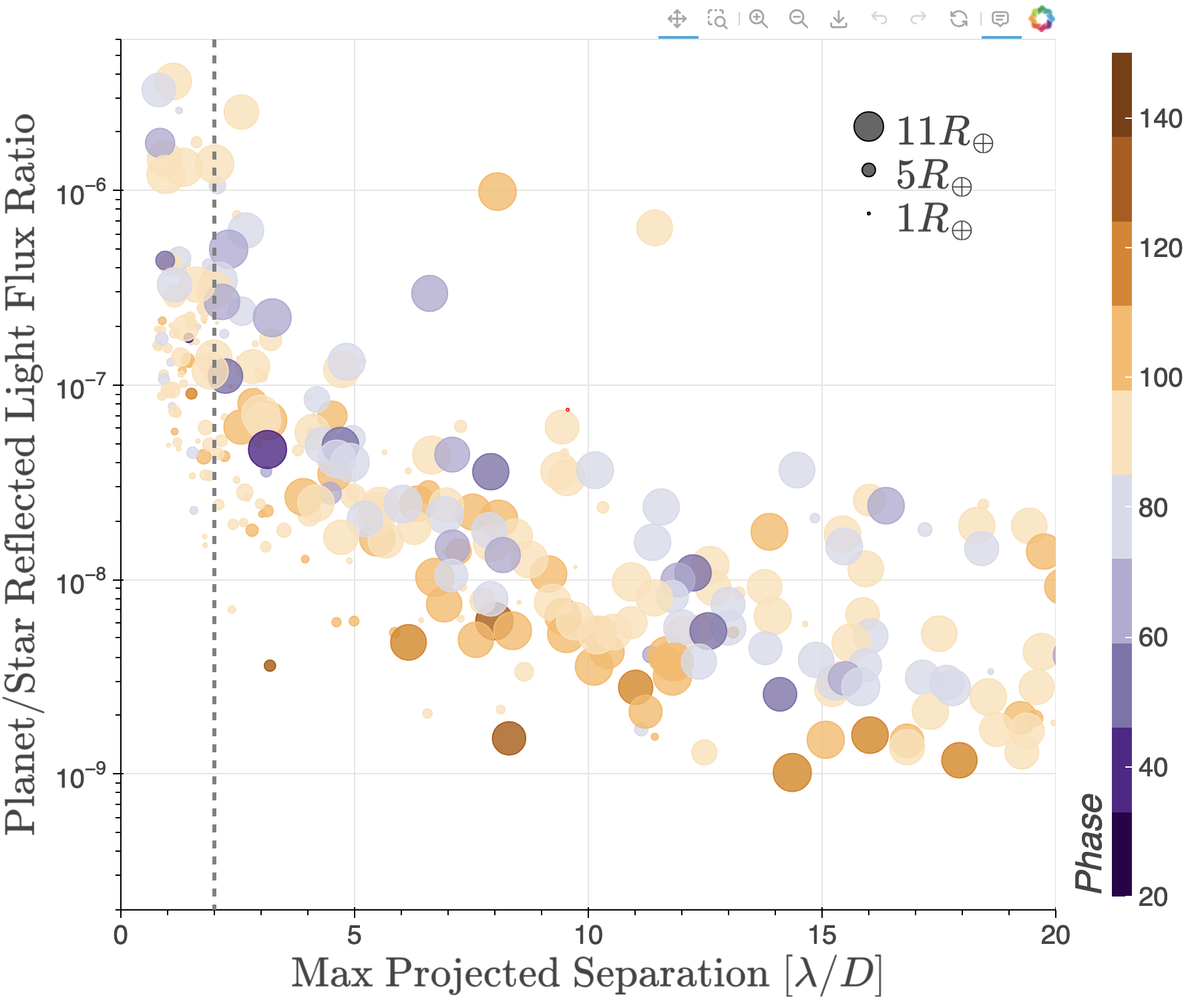 GJ 876 b/c
Bigger light bucket -> collect more photons!

Larger mirror -> able to resolve closer things!
Proxima Centauri b
Contrast depends on atmosphere, separation, radius, and phase
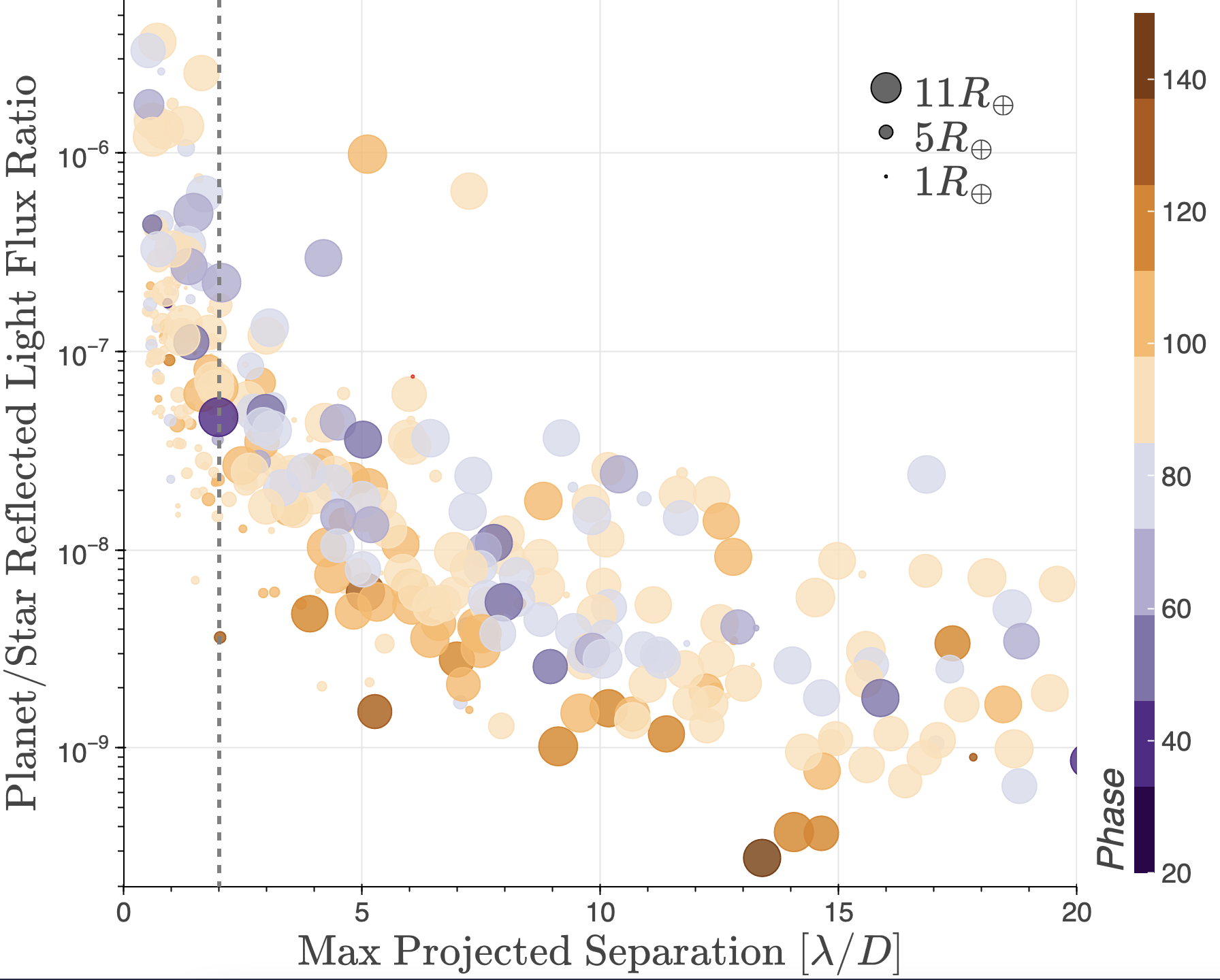 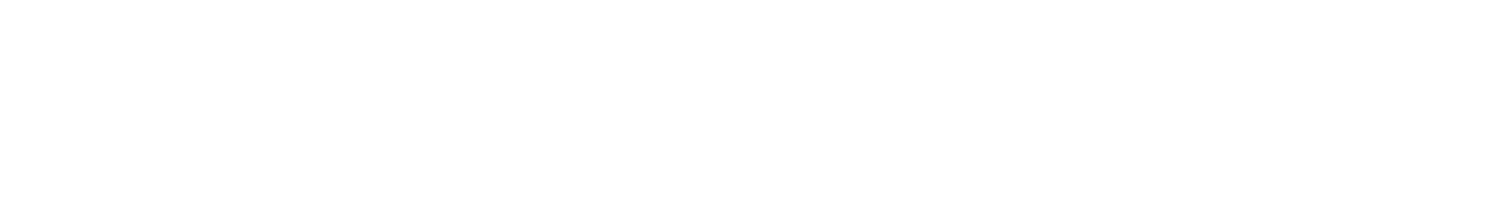 Contrast depends on atmosphere, separation, radius, and phase
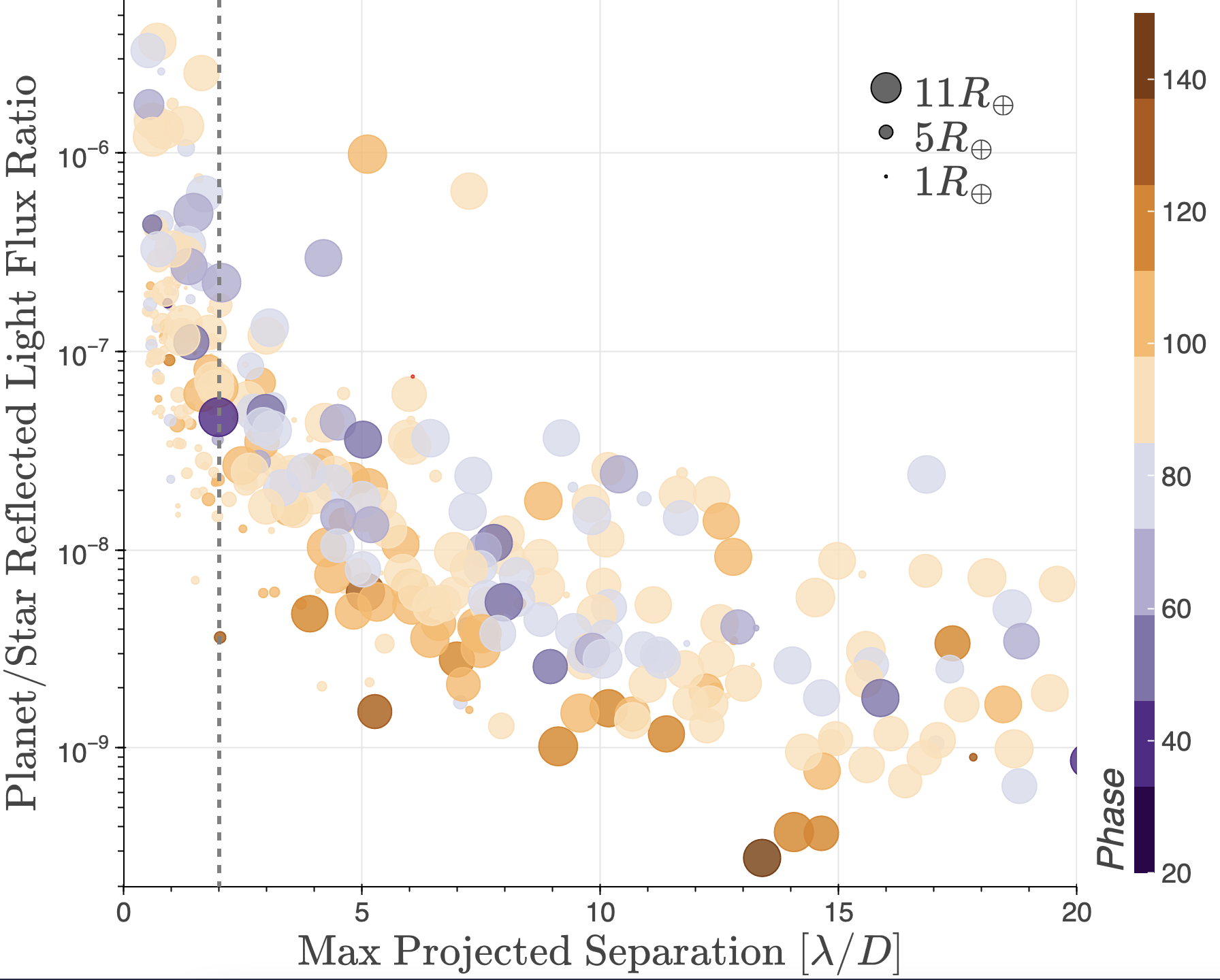 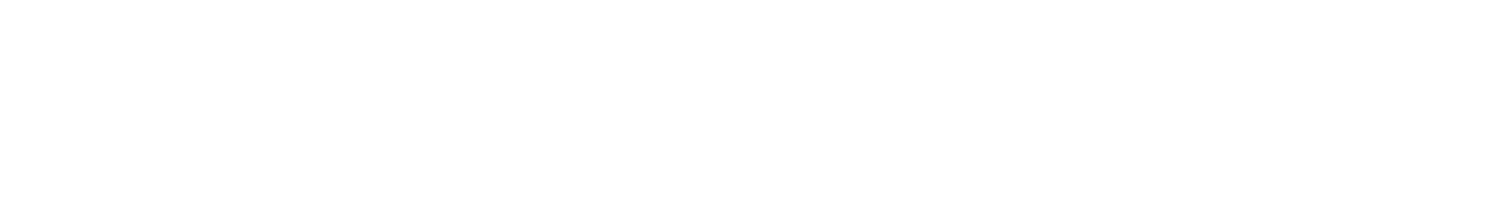 Closer to star = brighter
Contrast depends on atmosphere, separation, radius, and phase
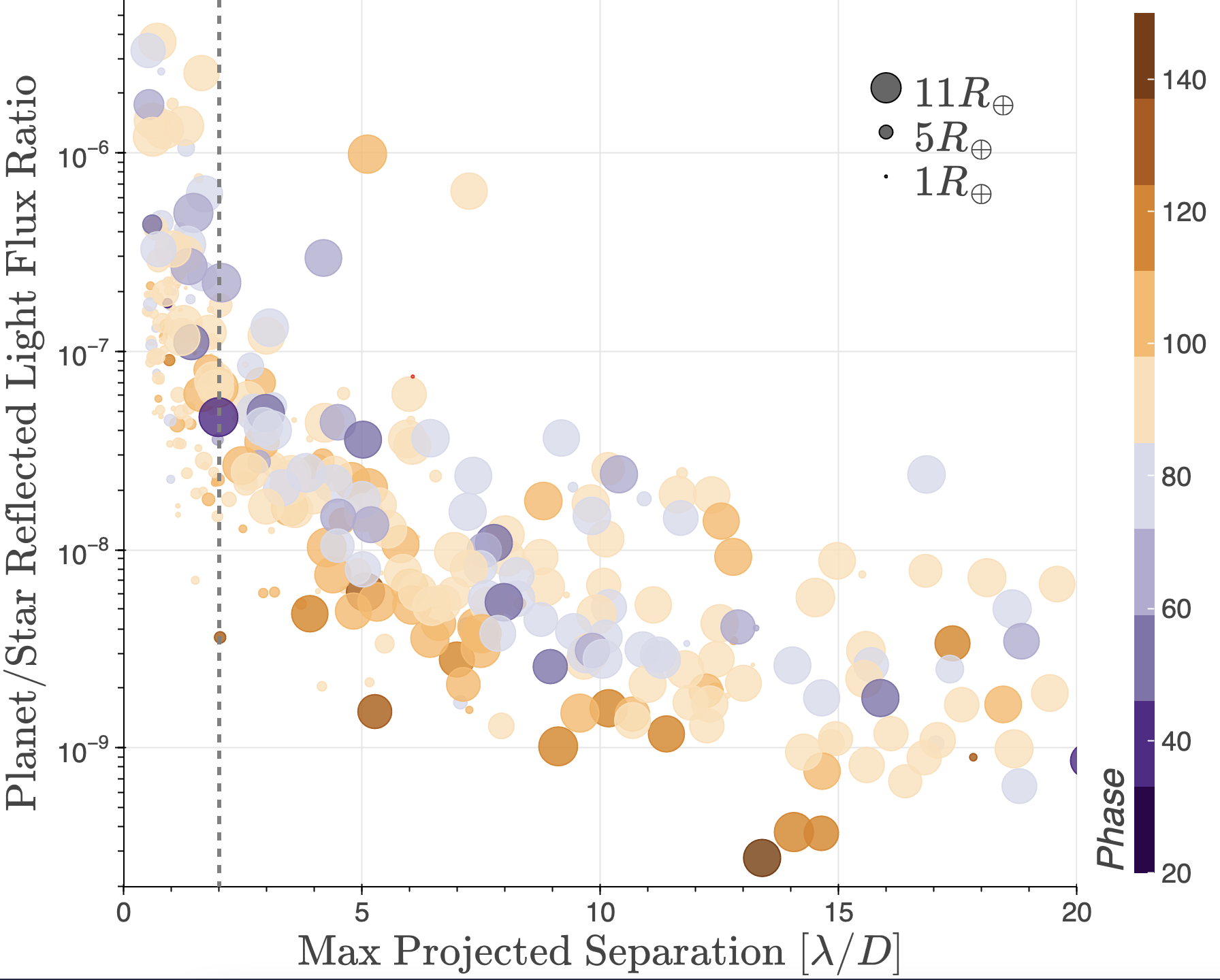 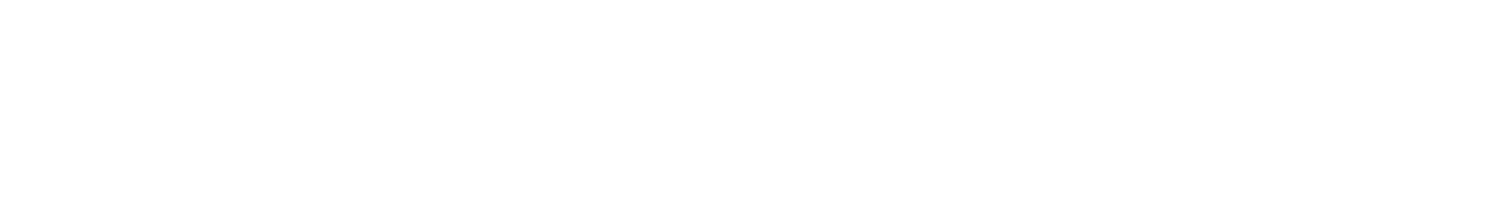 Closer to star = brighter
Larger radius = brighter
Contrast depends on atmosphere, separation, radius, and phase
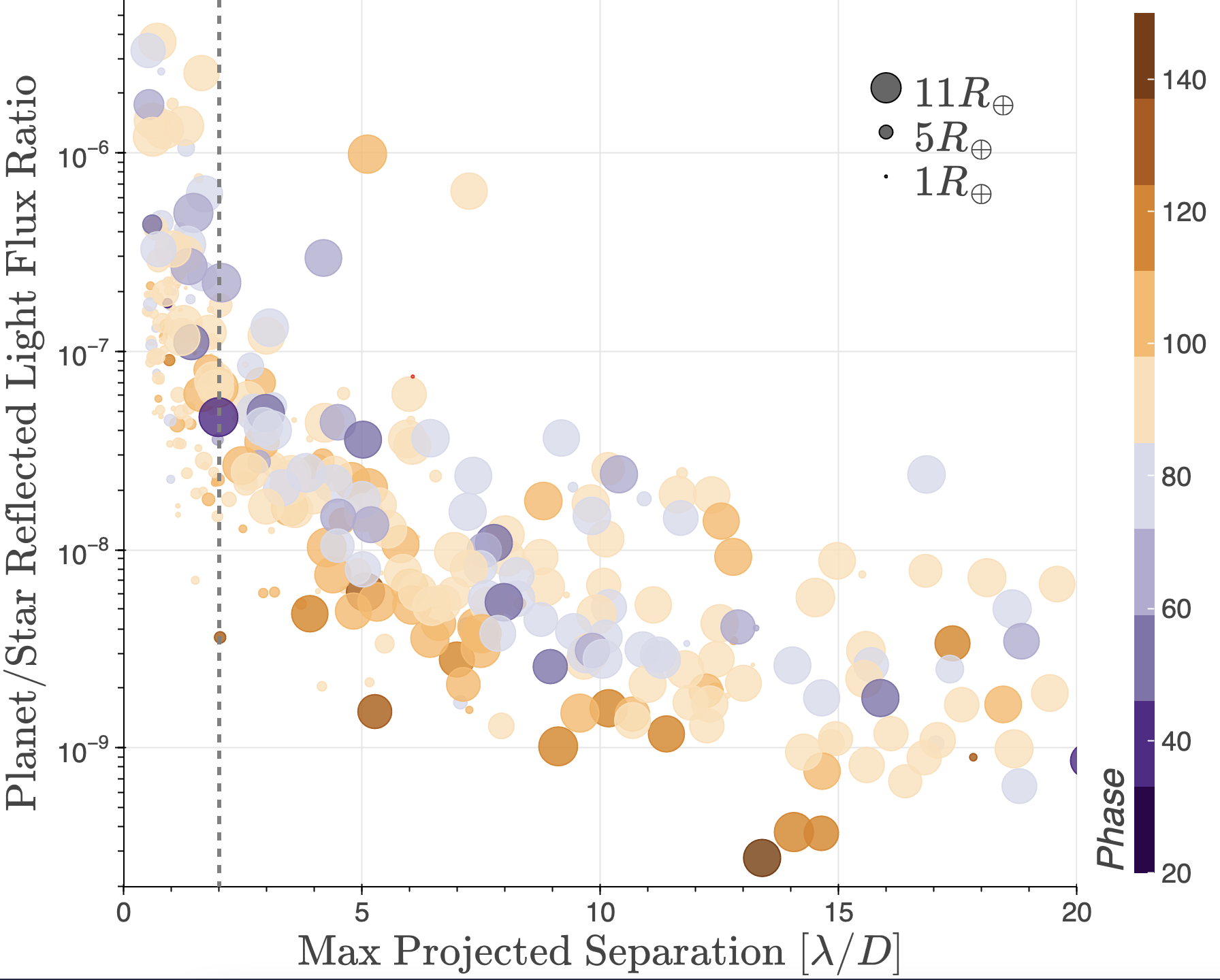 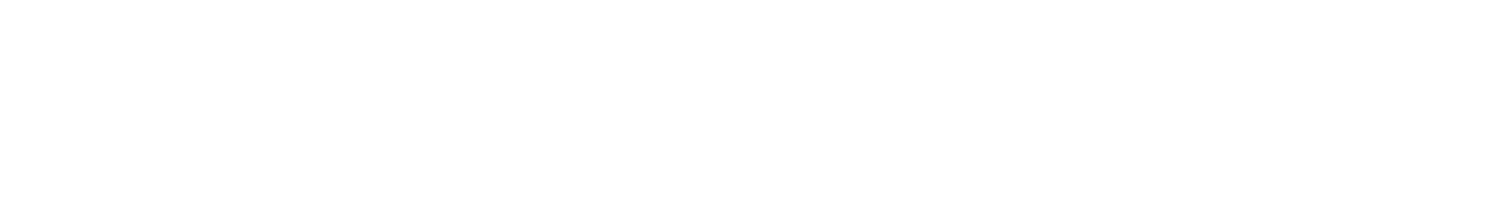 Closer to star = brighter
Larger radius = brighter
Smaller phase angle = brighter
Contrast depends on atmosphere, separation, radius, and phase
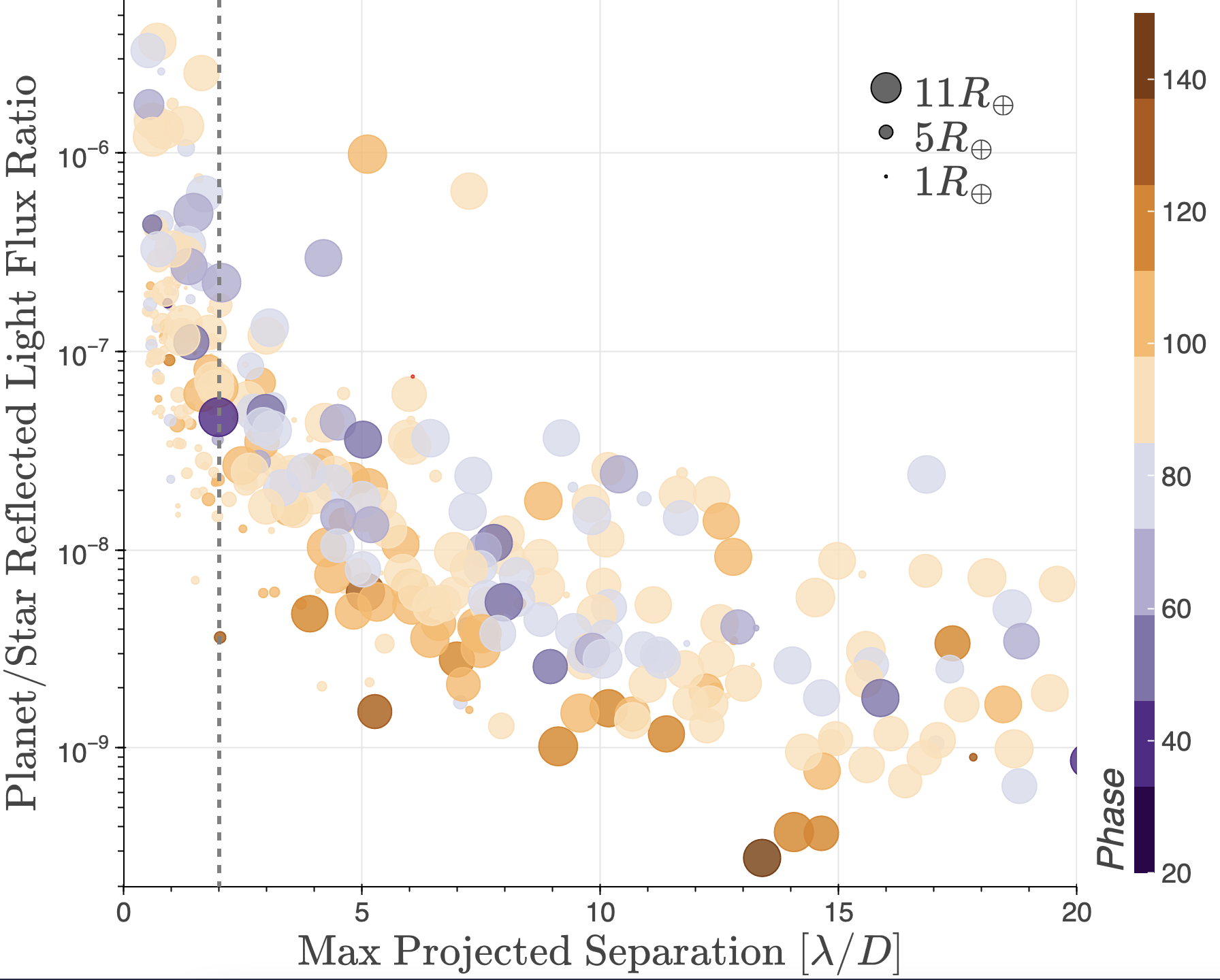 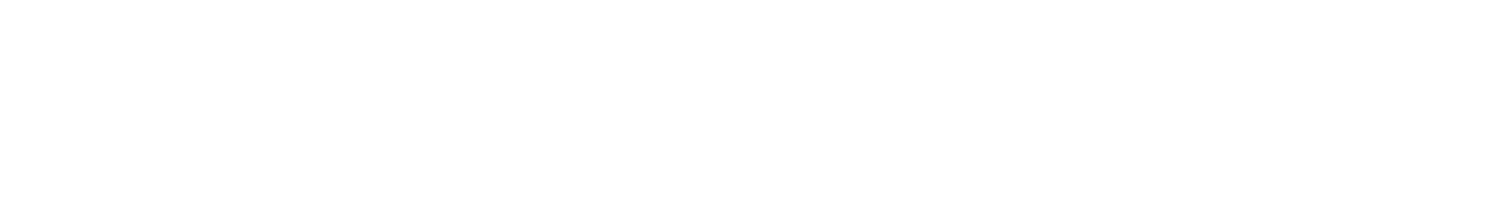 Closer to star = brighter
Larger radius = brighter
Smaller phase angle = brighter
And atmospheric albedo….
Atmospheric features as a function of wavelength
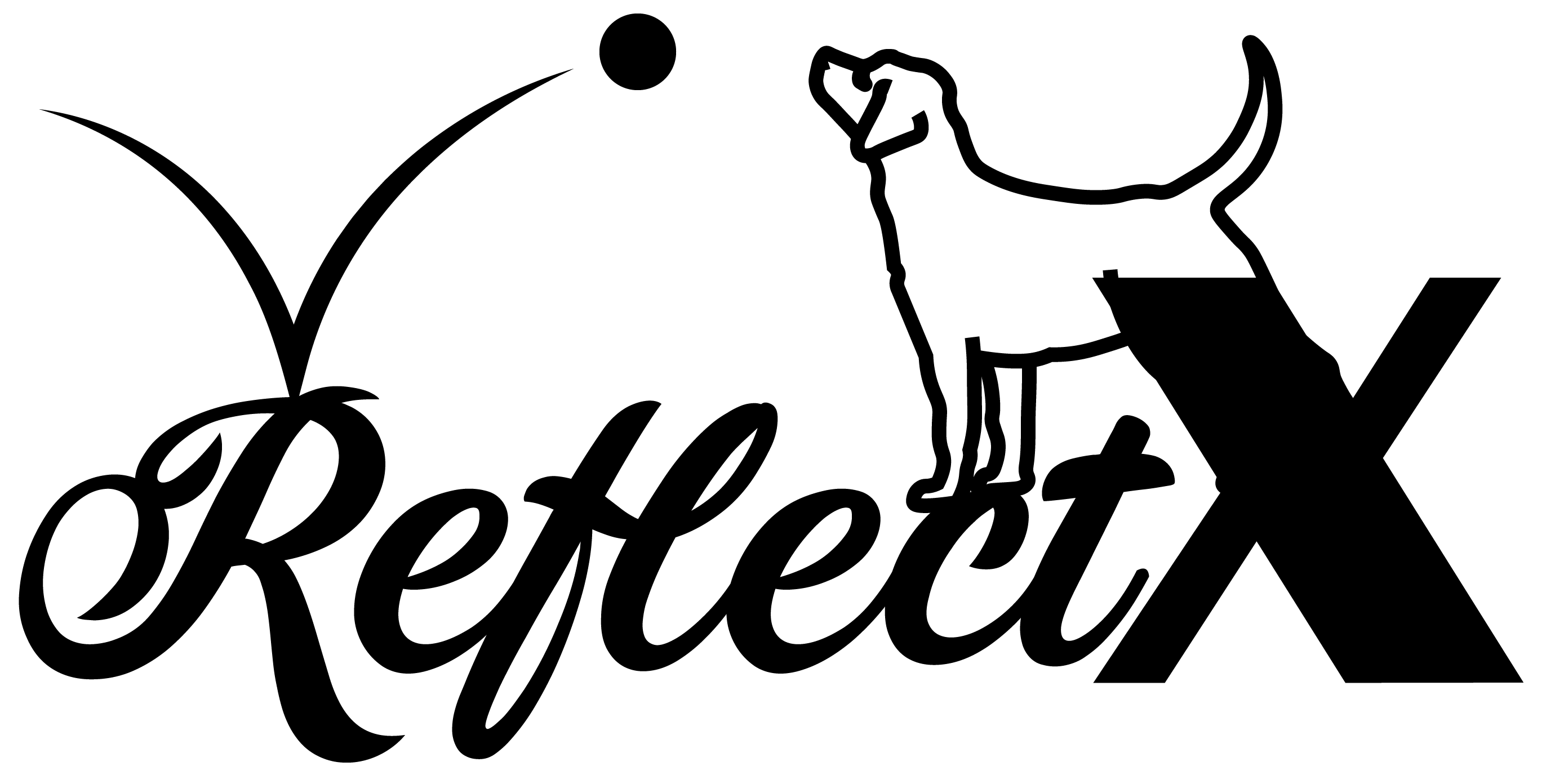 The ReflectX model suite is designed to prepare for ExAO reflected light observations
Planet properties
Star properties
Mass
Radius
Met.
C/O
Separation
Phase
Atm comp
Mass
Radius
Metallicity
Log(g)
Teff
Observing Characteristics
Star Magnitude
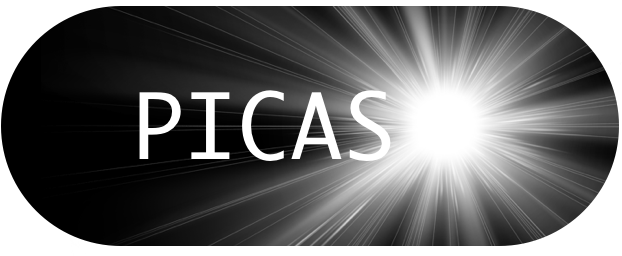 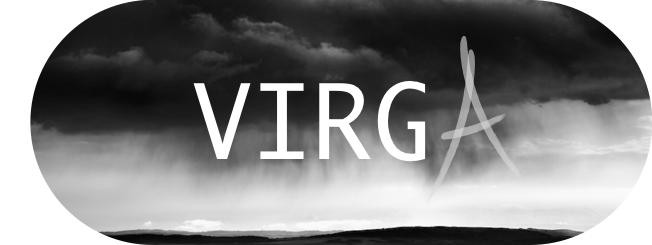 Observing conditions
Batalha et al. 2019
Instrument configuration:
Speckle noise
WFC configuration
Coronagraph char.
Noise characteristics
ReflectX spectra
Survey yields
Instrument design
Survey Design
Forward models
Males et al. 2021
Detectable planets & features
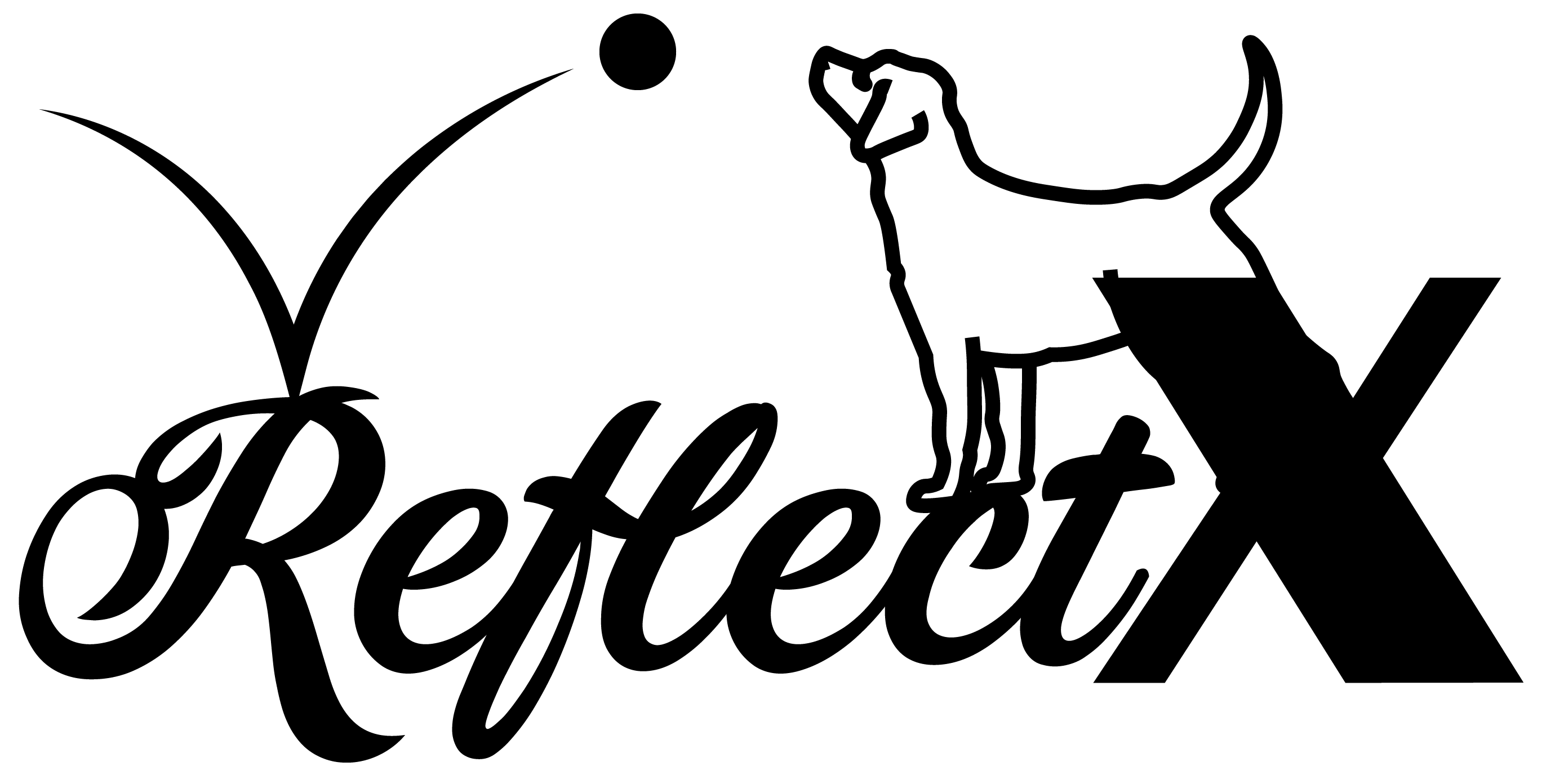 The ReflectX model suite is designed to prepare for ExAO reflected light observations
Planet properties
Star properties
Mass
Radius
Met.
C/O
Separation
Phase
Atm comp
Mass
Radius
Metallicity
Log(g)
Teff
Observing Characteristics
Publication of first model results expected in 2024
Star Magnitude
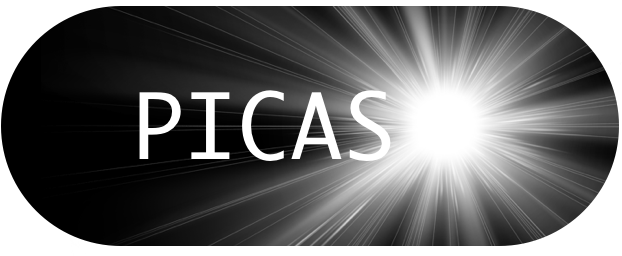 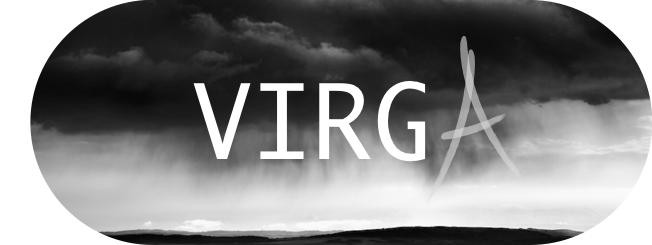 Observing conditions
Batalha et al. 2019
Instrument configuration:
Speckle noise
WFC configuration
Coronagraph char.
Noise characteristics
ReflectX spectra
Survey yields
Instrument design
Survey Design
Forward models
Males et al. 2021
Detectable planets & features
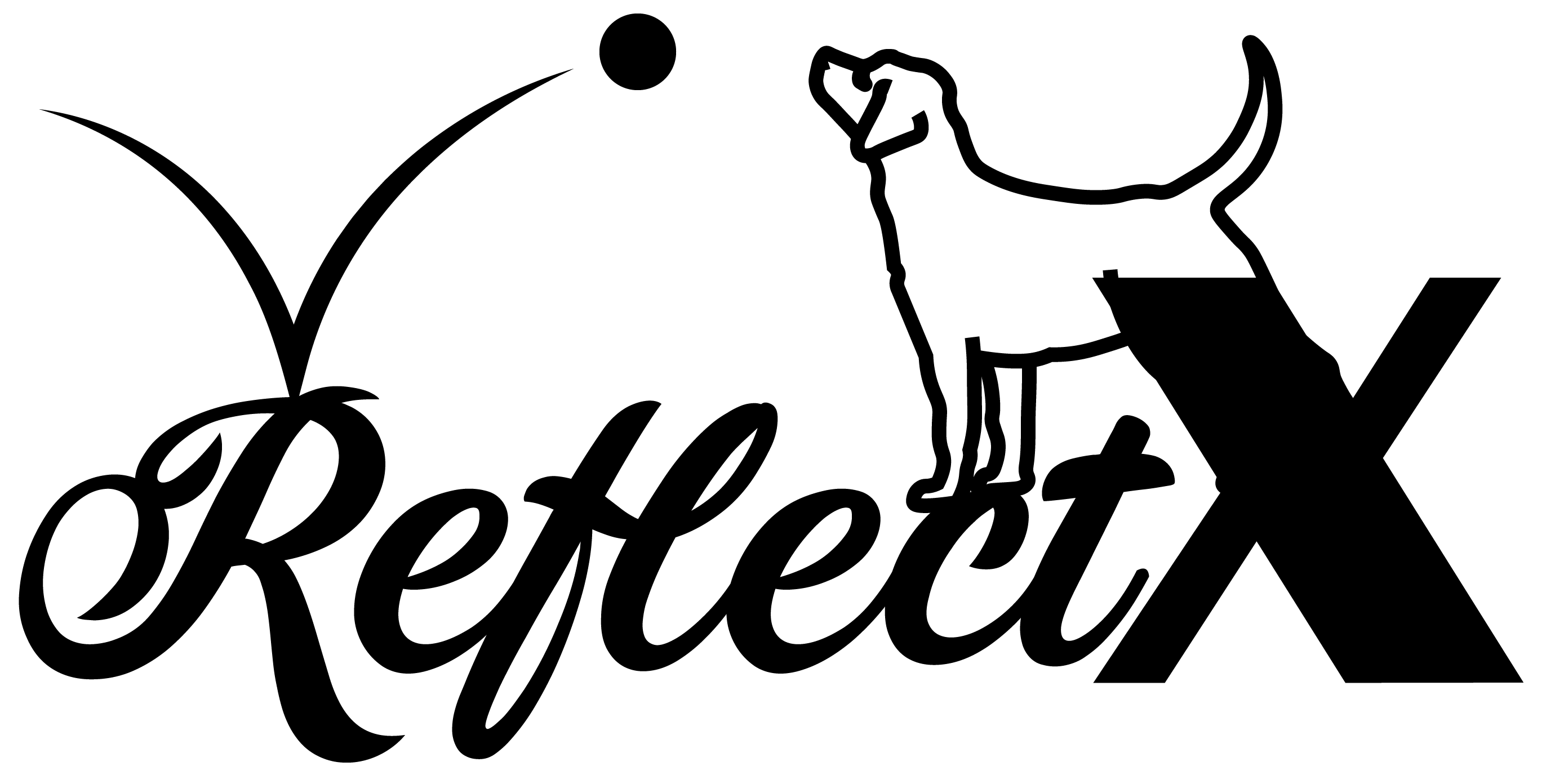 ReflectX will consist of
A generic grid of reflected light models spanning star and planet parameters
A suite of models of specific known planets
A tool for producing predictions based on the models
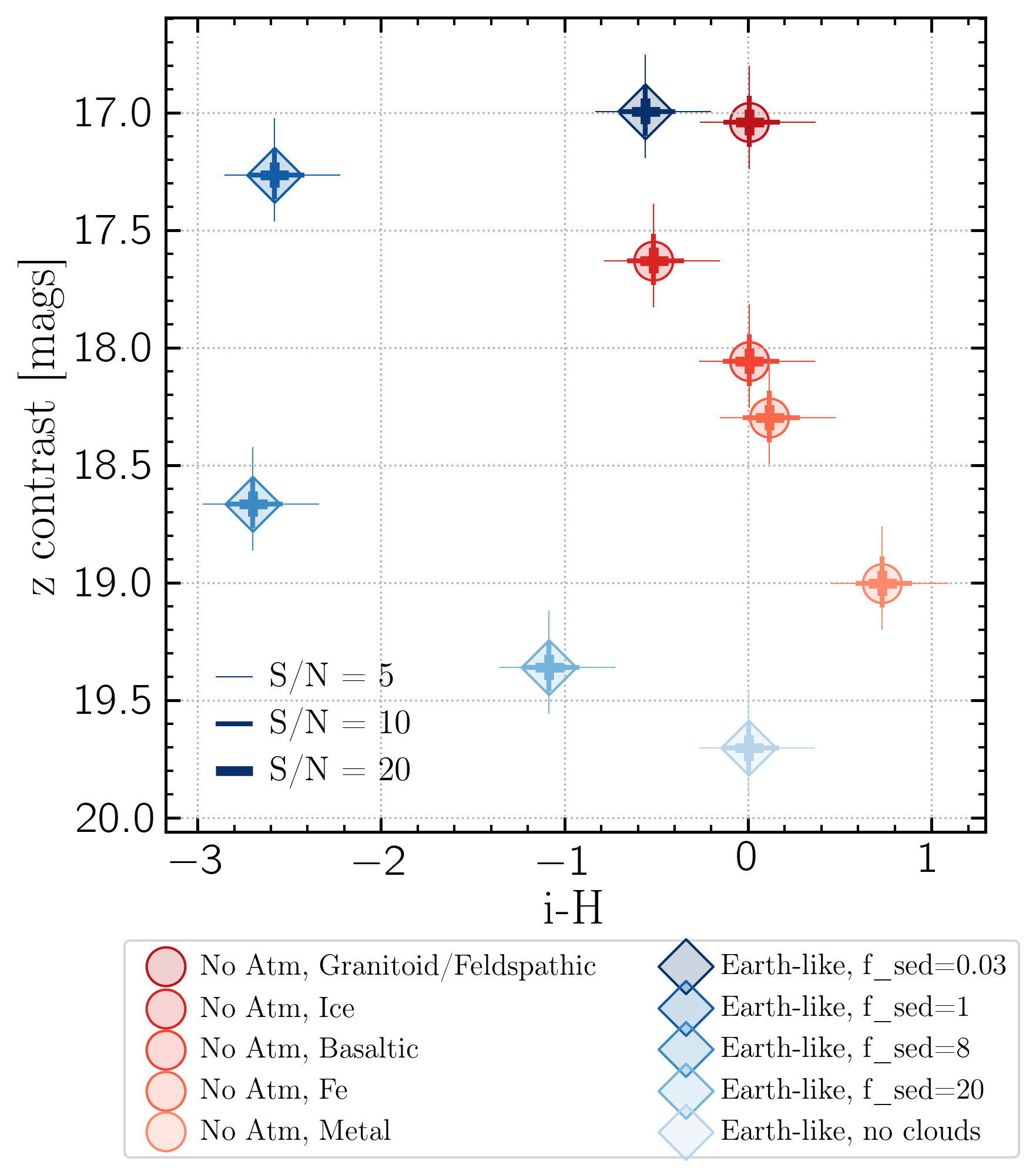 Prox Cen b airless and Earth-like atmosphere models in color-magnitude space
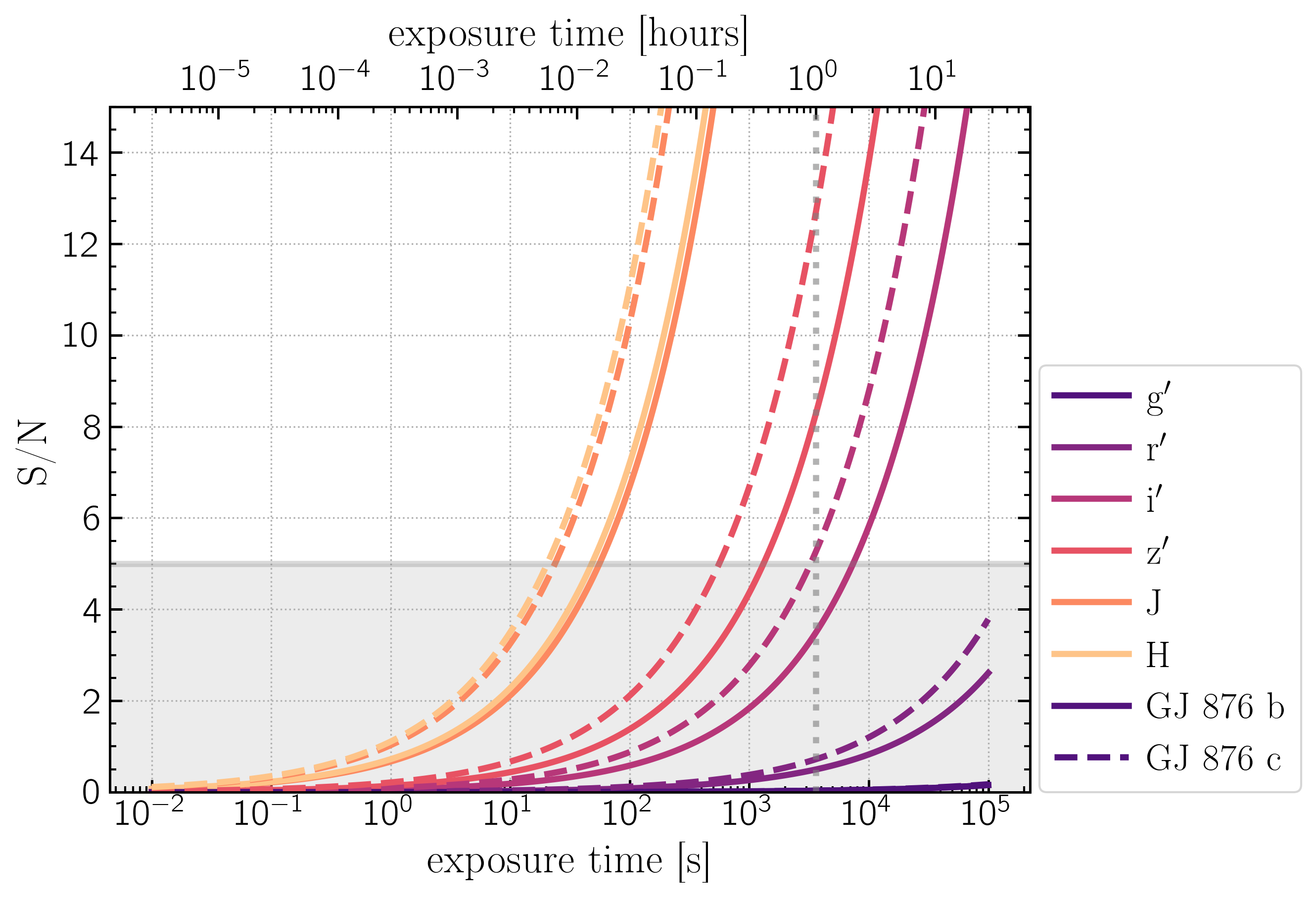 Other MagAO-X Science: Sirius-Like Systems
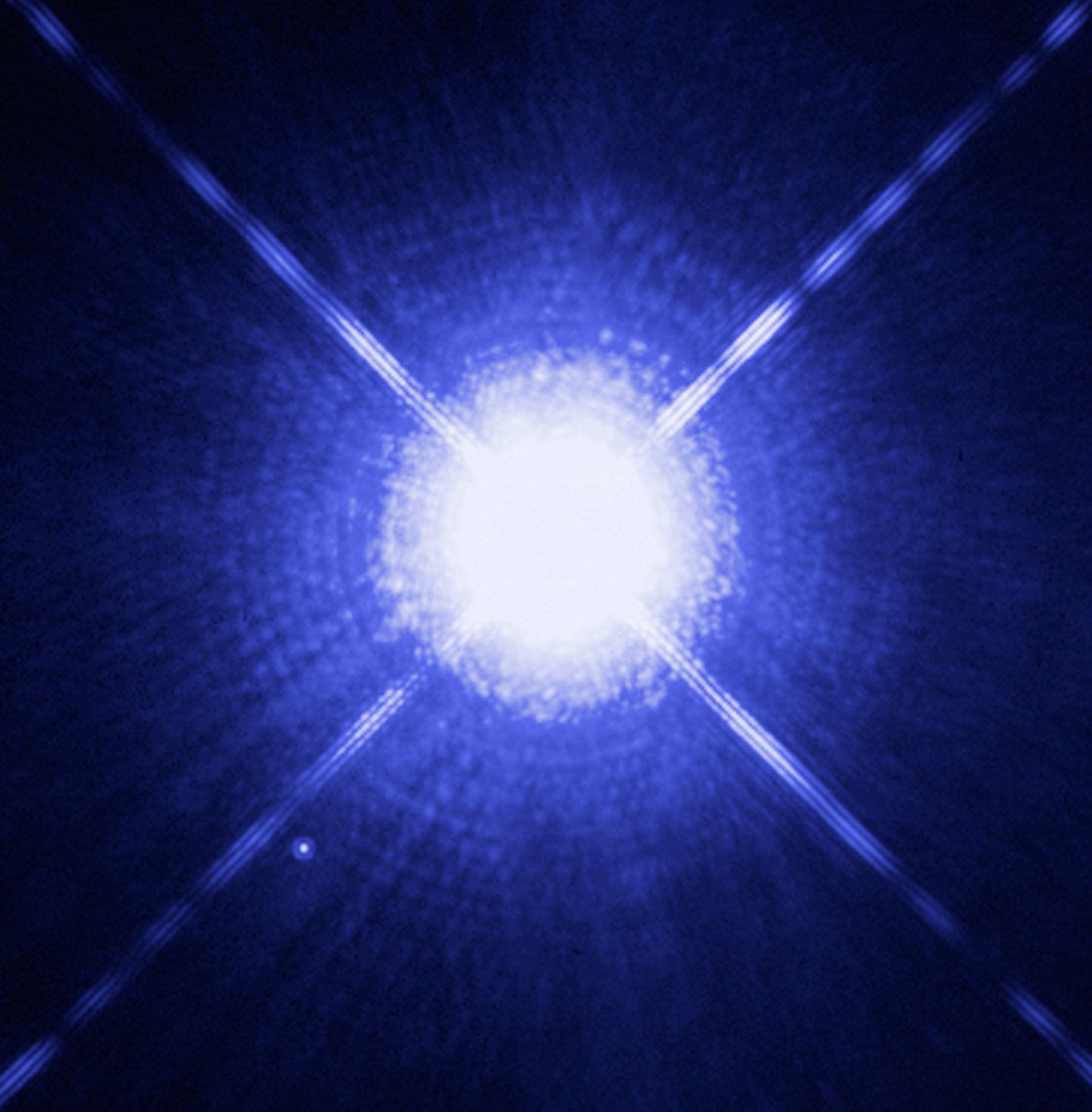 HST image of Sirius A, the “dog star” & Sirius B, the “pup”
The influence of wide companions on the planetary regime through WD+MS binaries
White dwarfs are probes of planet composition
“Polluted” WDs with wide main sequence companions can probe influence of companion on planetary regime.
“Sirius-like” systems (WD + AFGK) are difficult to detect b/c star outshines WD
ExAO can contribute to both exoplanet and WD communities
Jura & Young 2014
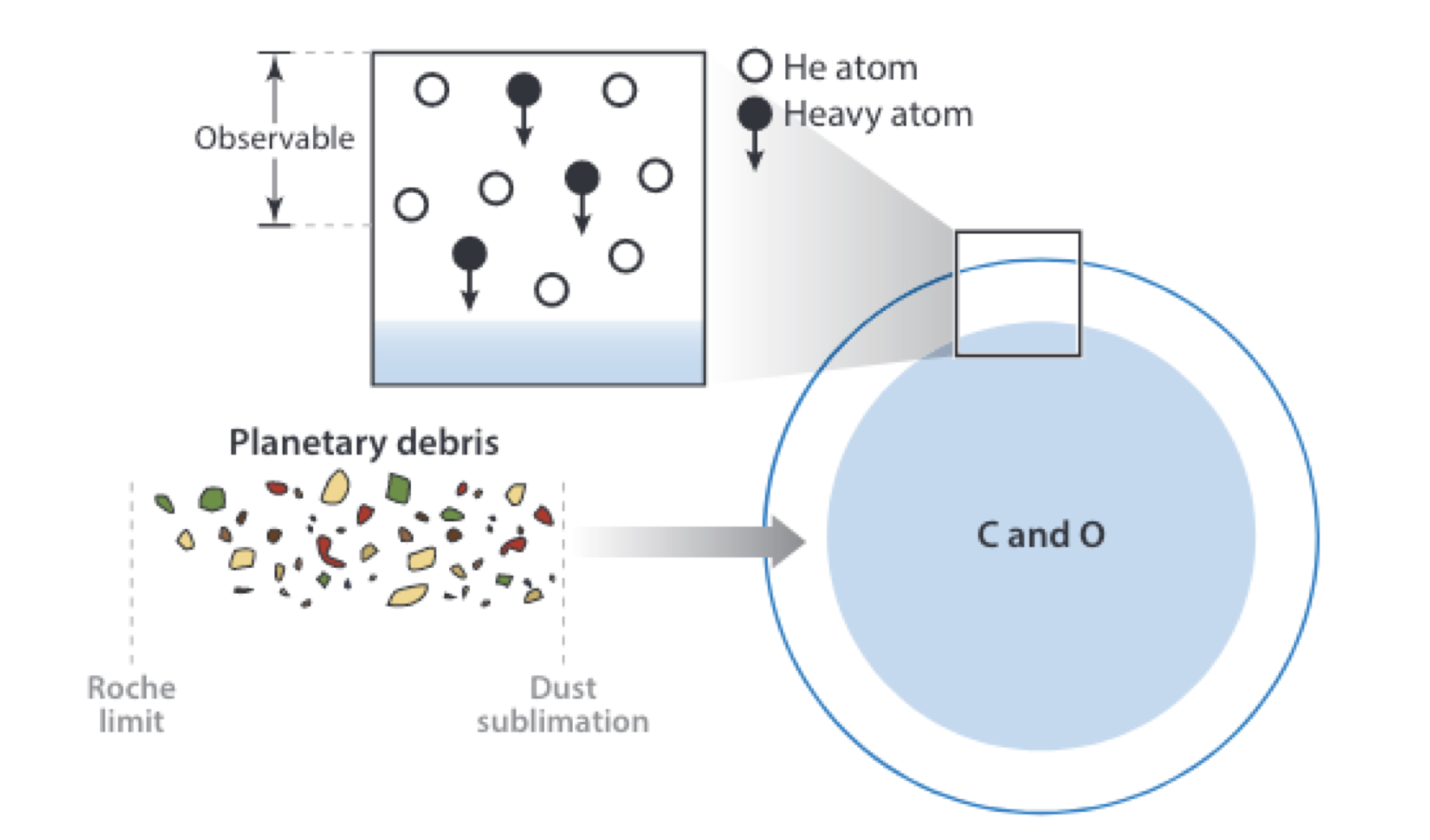 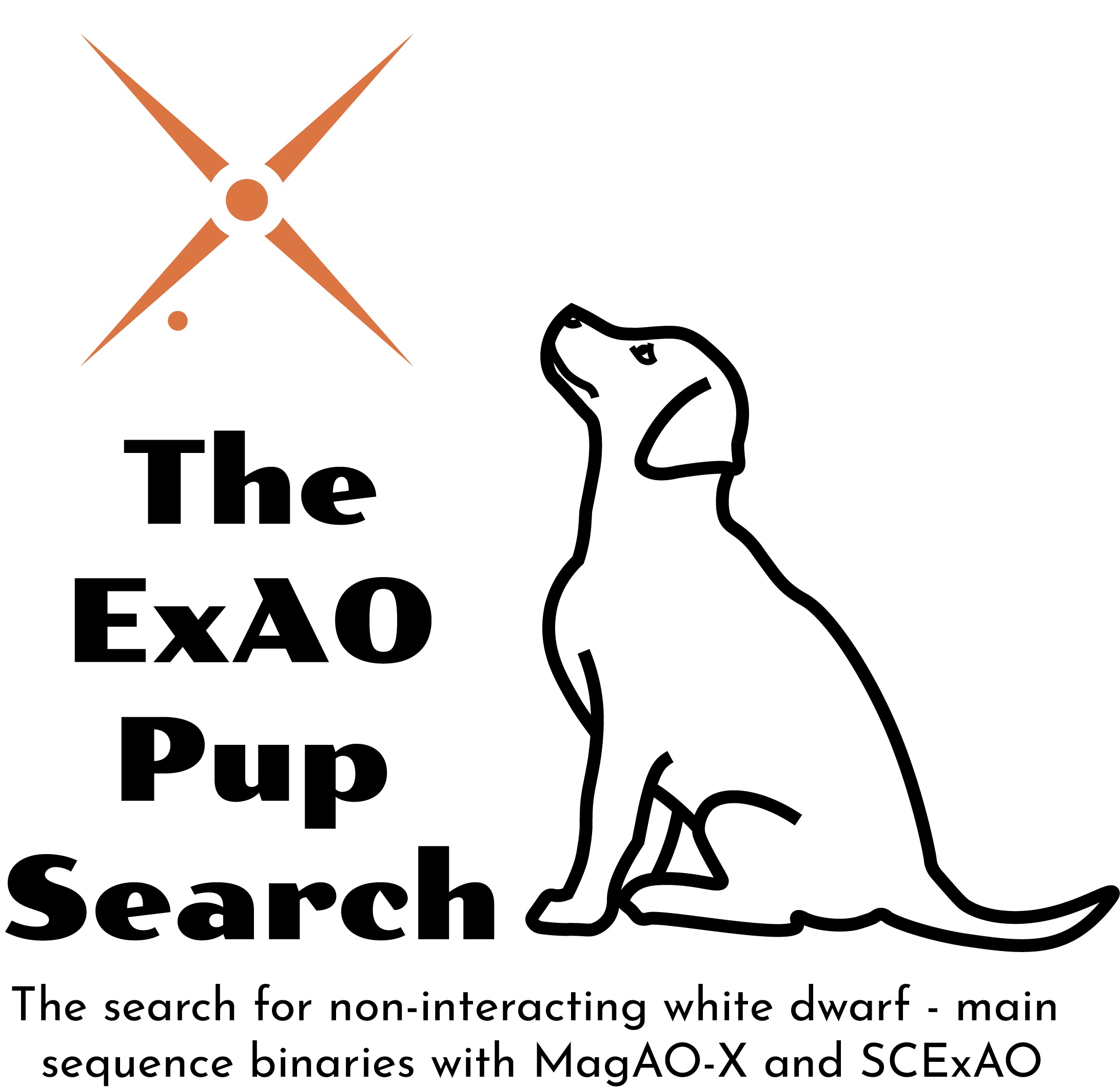 The ExAO Pup Search
Detect new SLS w/ MagAO-X
Observe new and known SLS for pollution
Monitor orbits
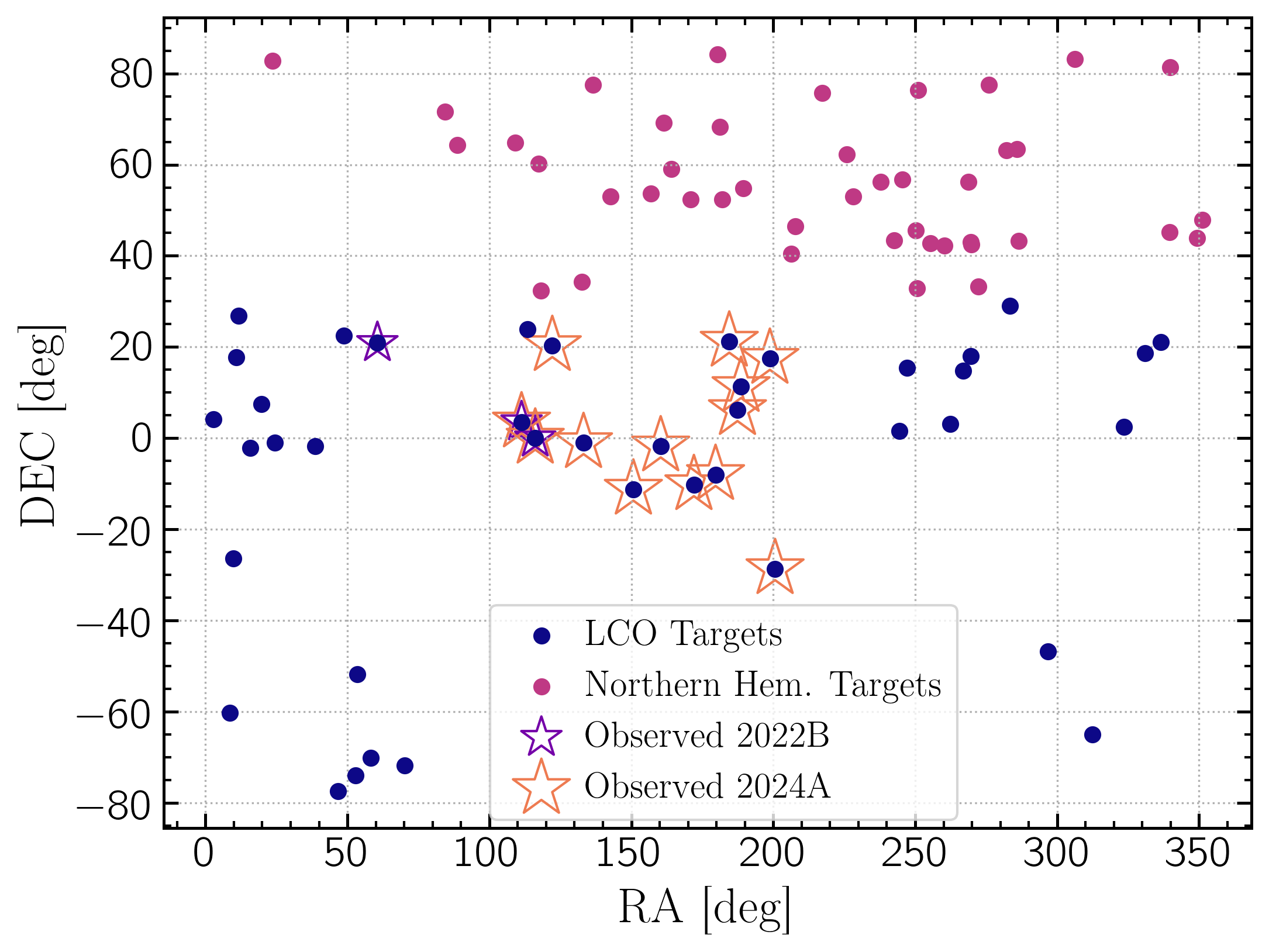 High quality target list built from UV Excess and RV data in Ren et al. 2020
14 observed, 8 new candidate companions
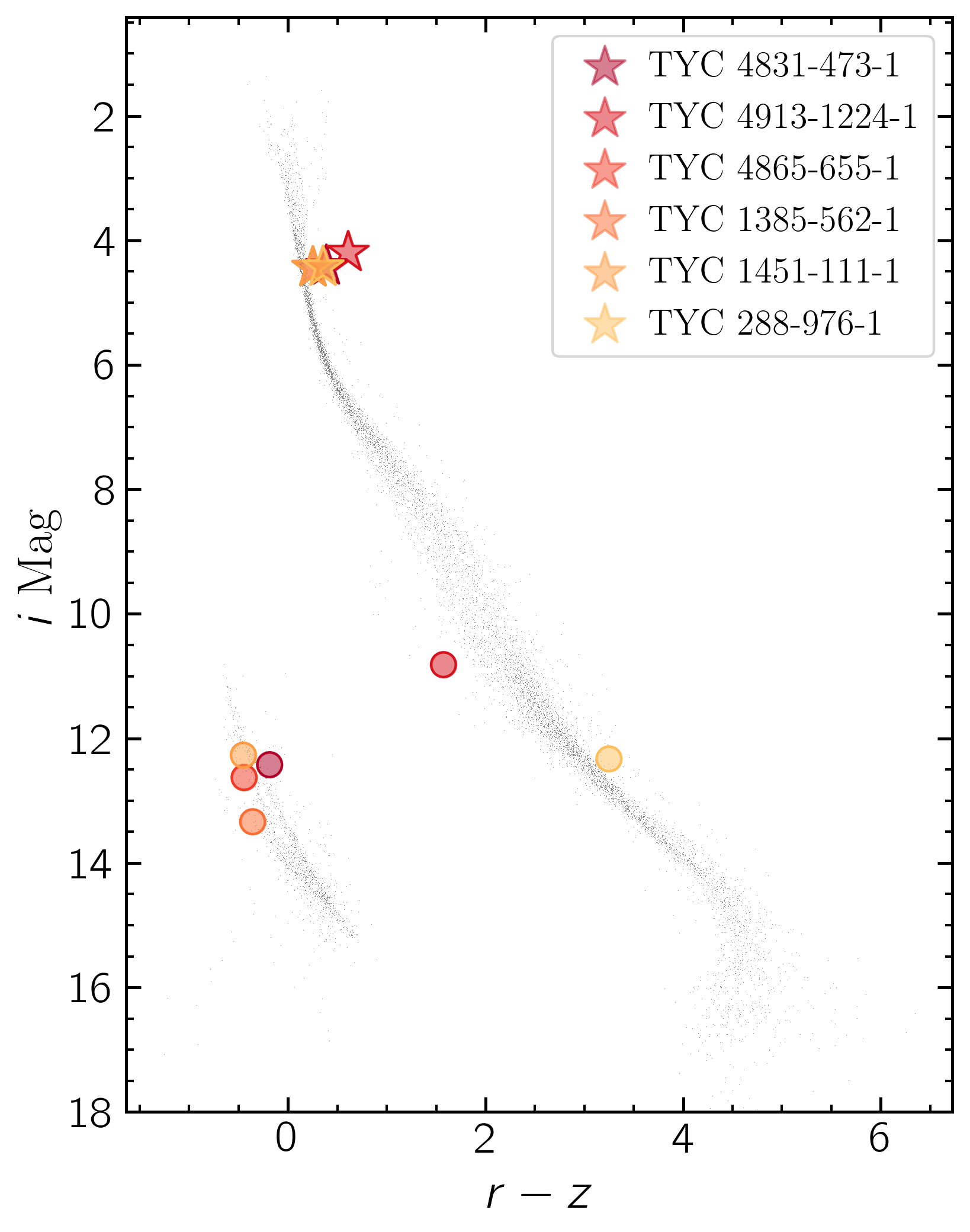 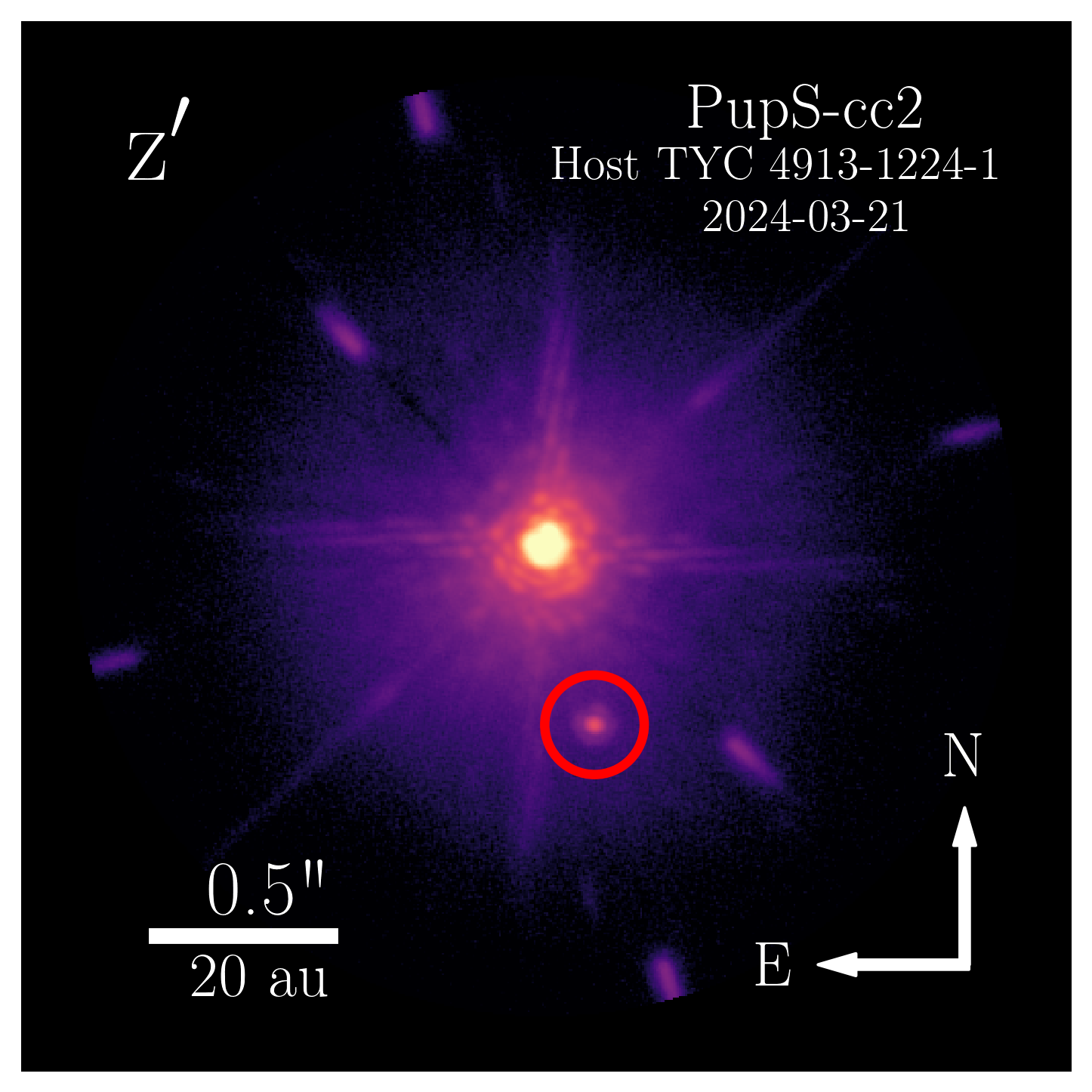 4 WD candidate companions, 1 confirmed
1 subdwarf
1 M dwarf
1 undetermined
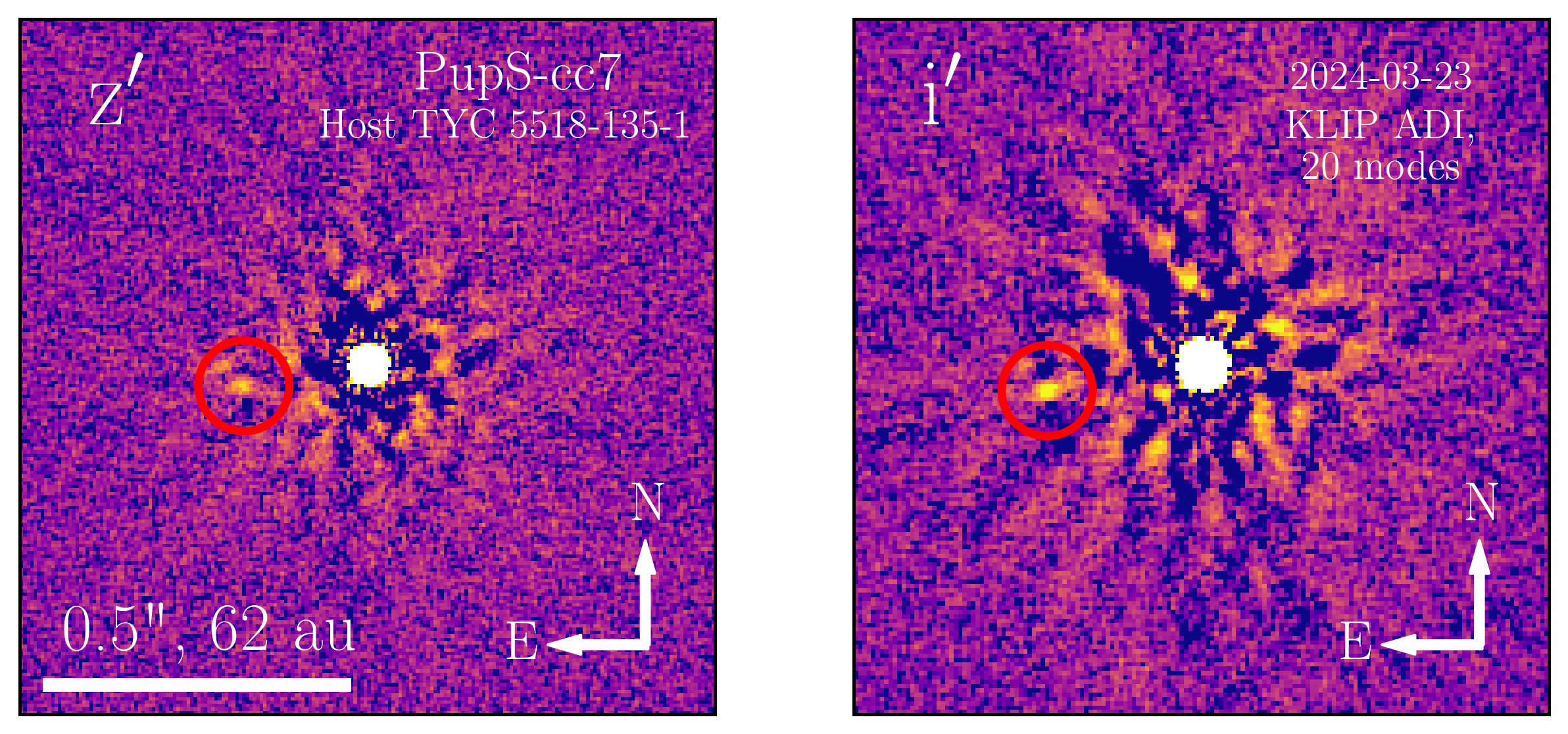 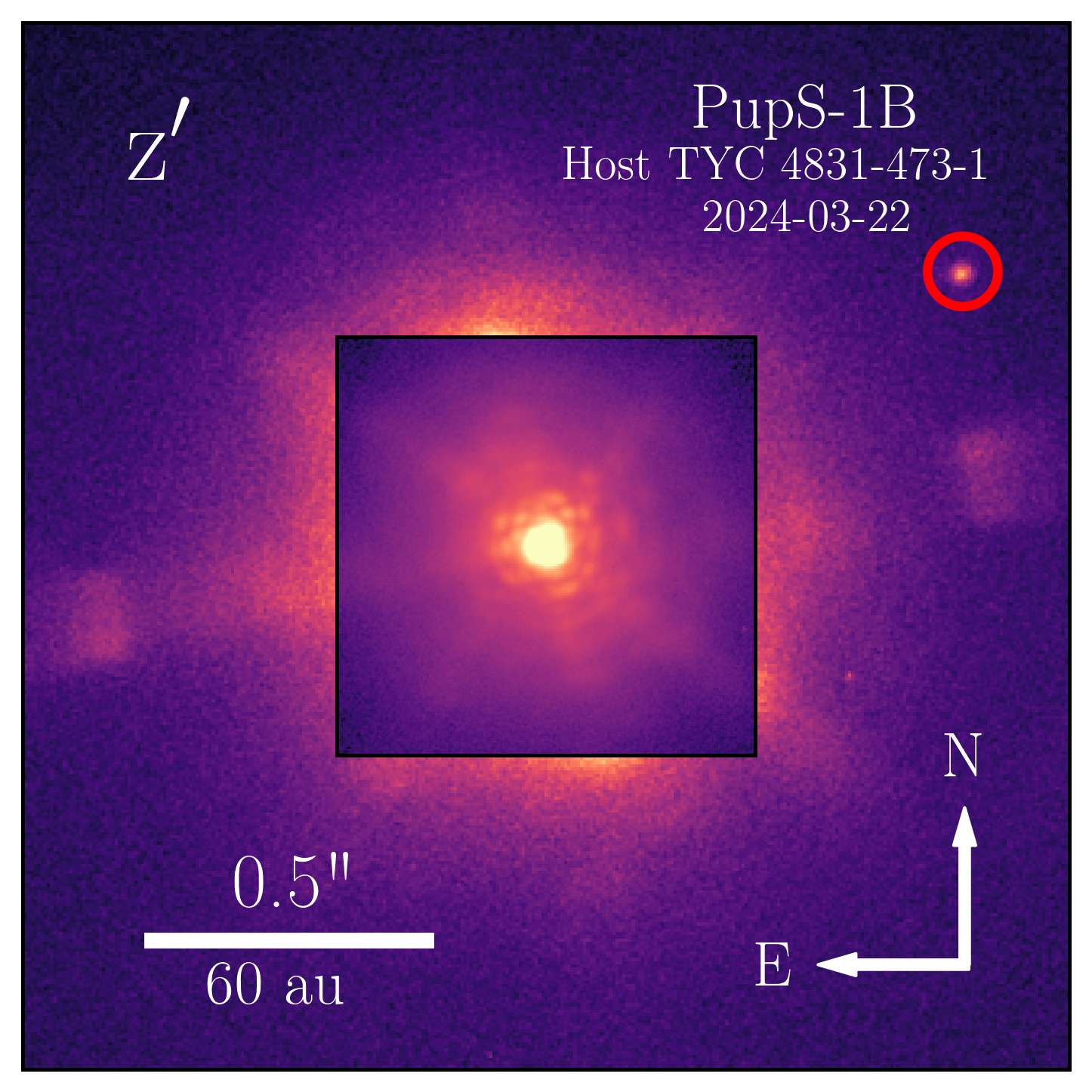 Paper to be submitted in a few weeks
Summary
DI with extreme AO is the future of exoplanet science.
MagAO-X is a technology development platform for reflected light imaging.
I am using MagAO-X for the novel application of ExAO to WD+MS binaries with the ExAO Pup Search.
I am preparing the ReflectX model suite to prepare for exoplanet reflected light imaging.
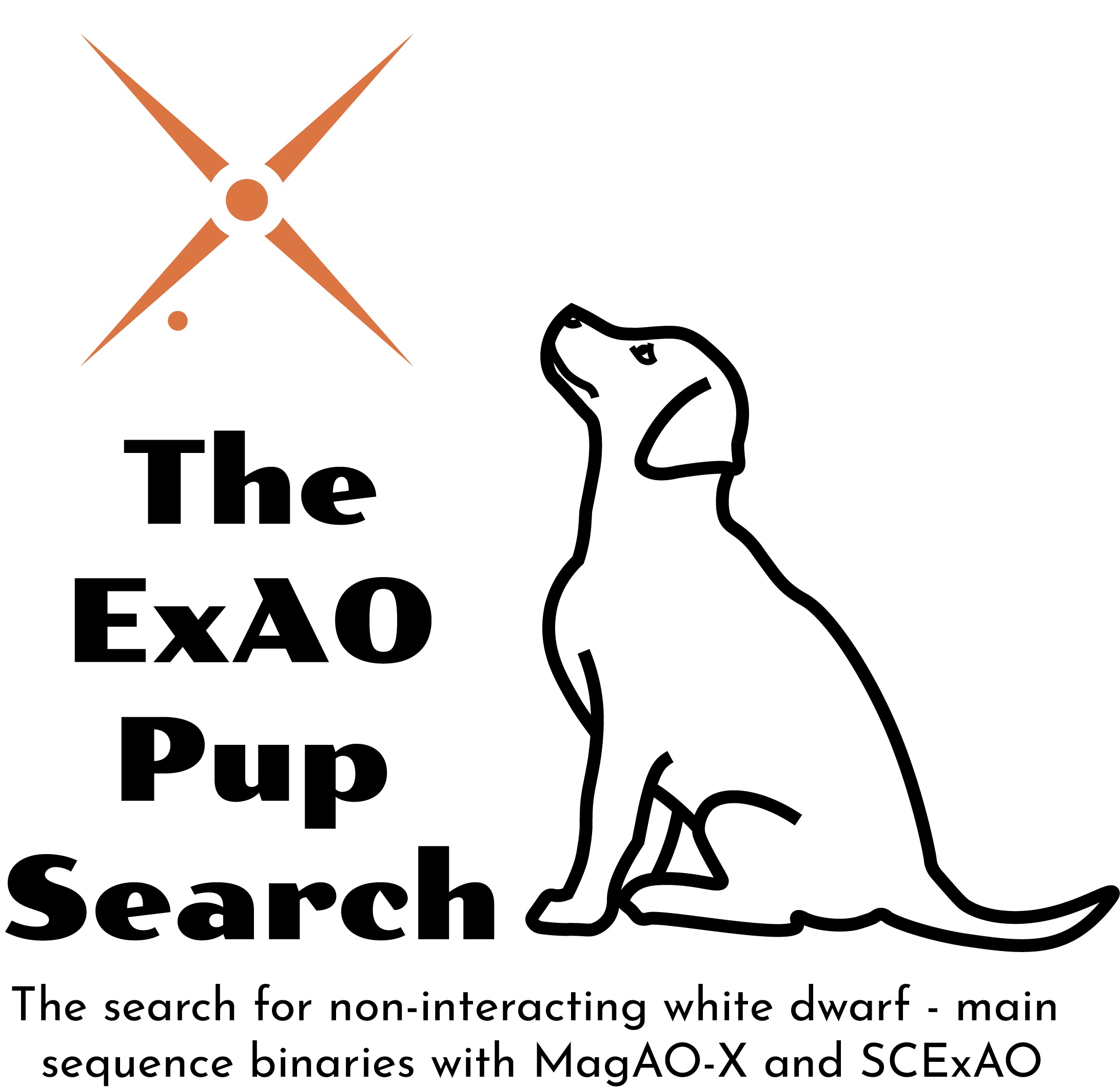 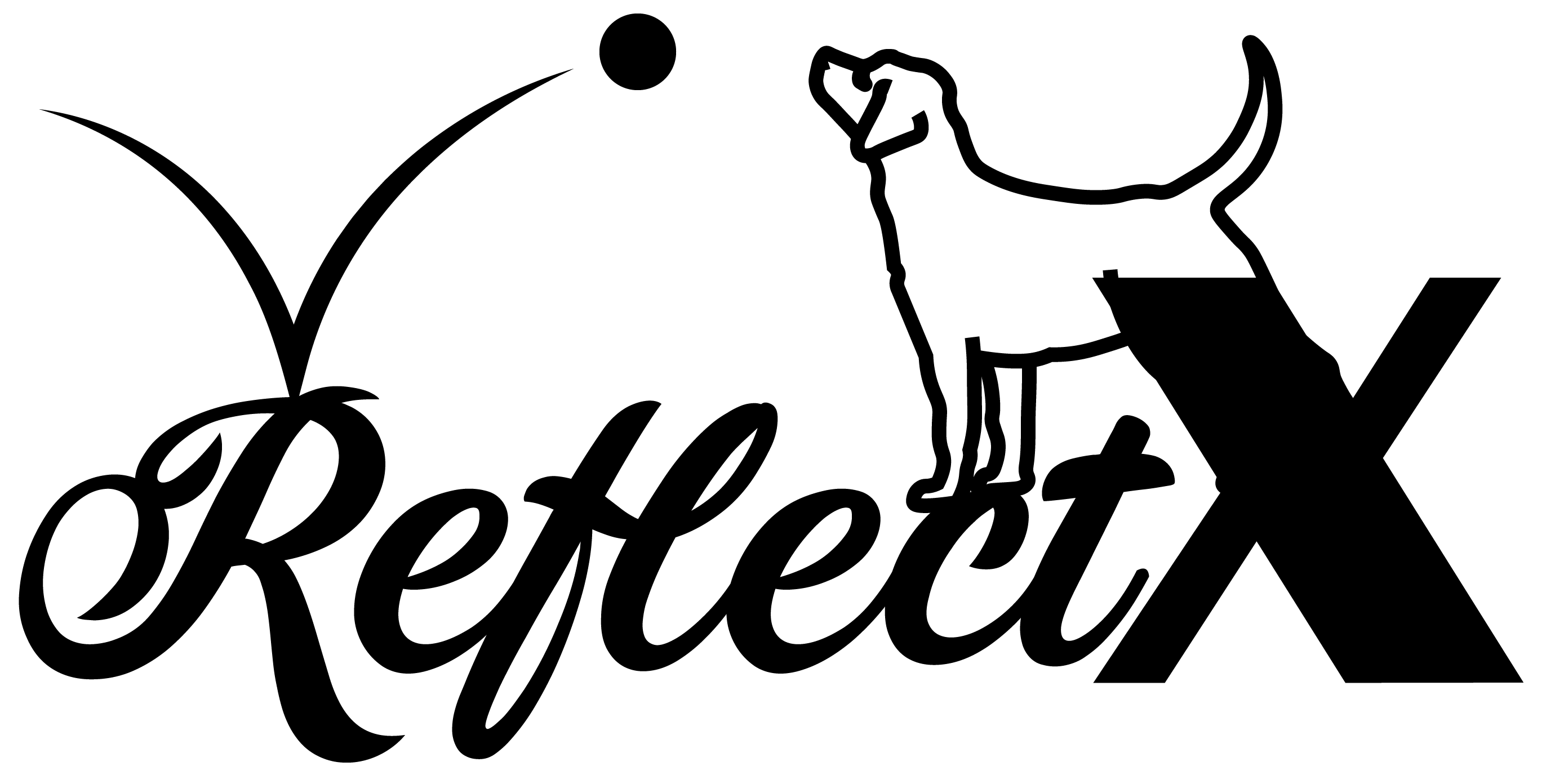